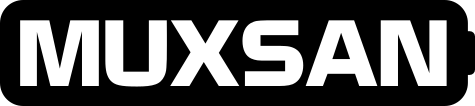 EV CAN-bus Man-in-the-Middleing
for fun and profit
Emile Nijssen
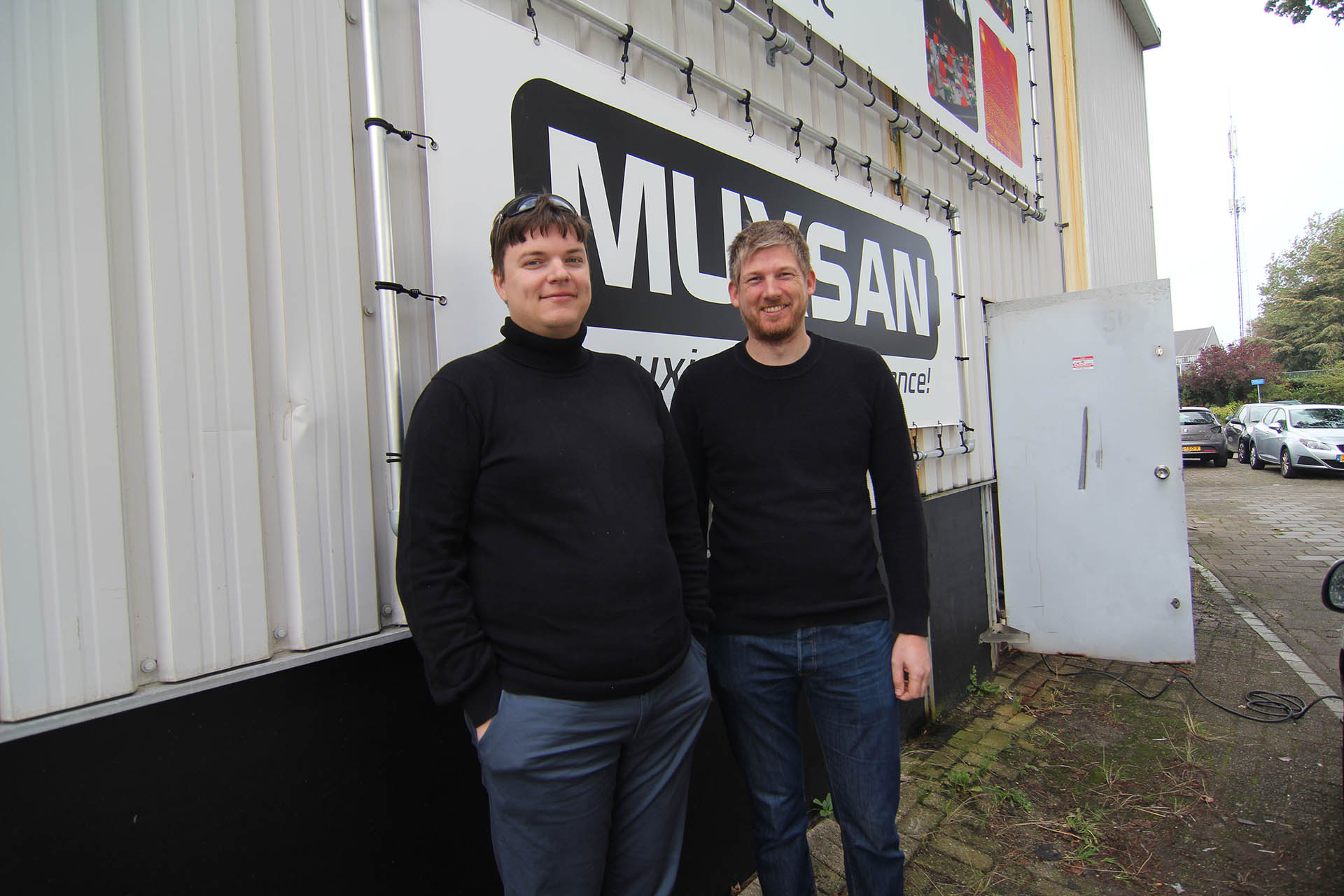 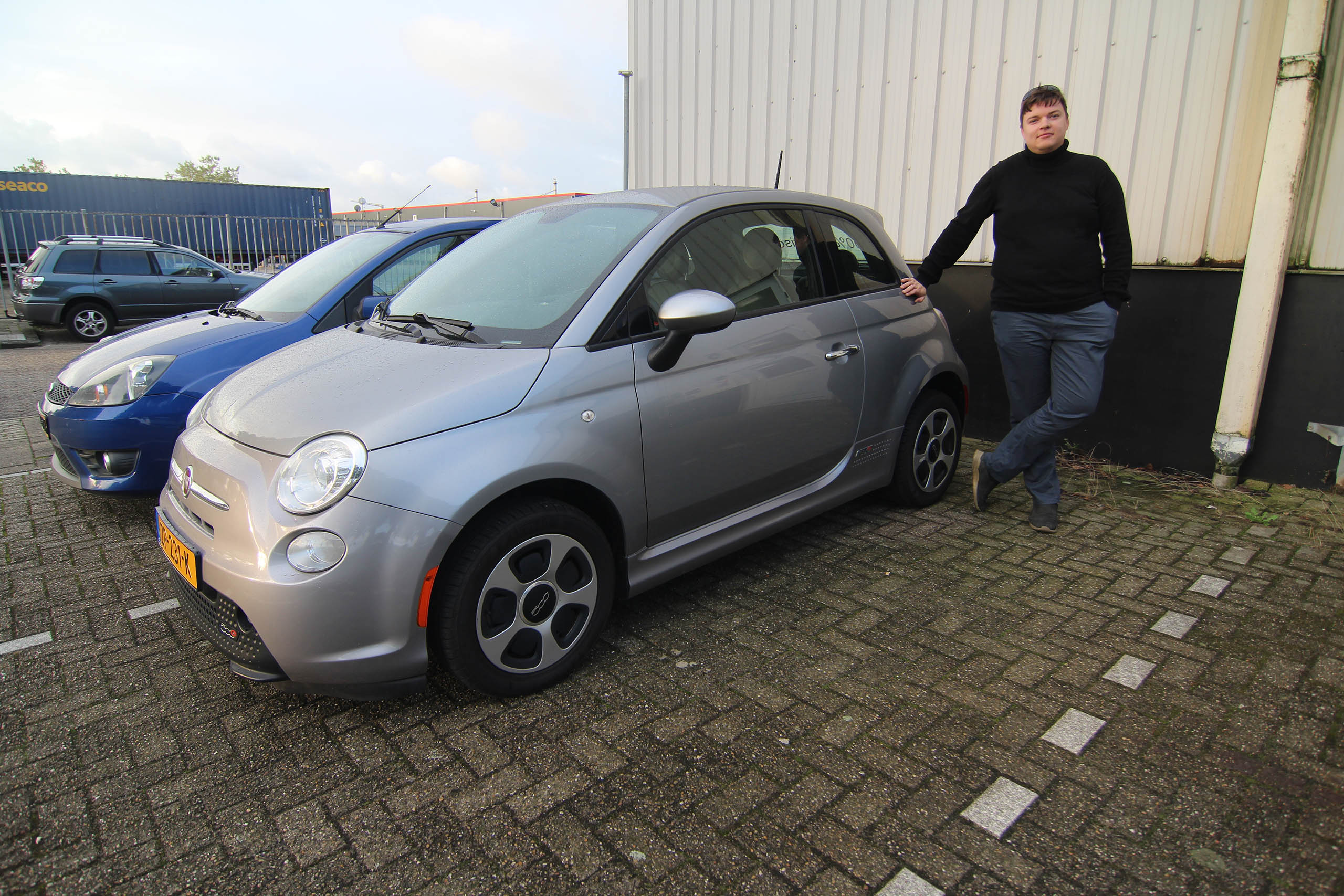 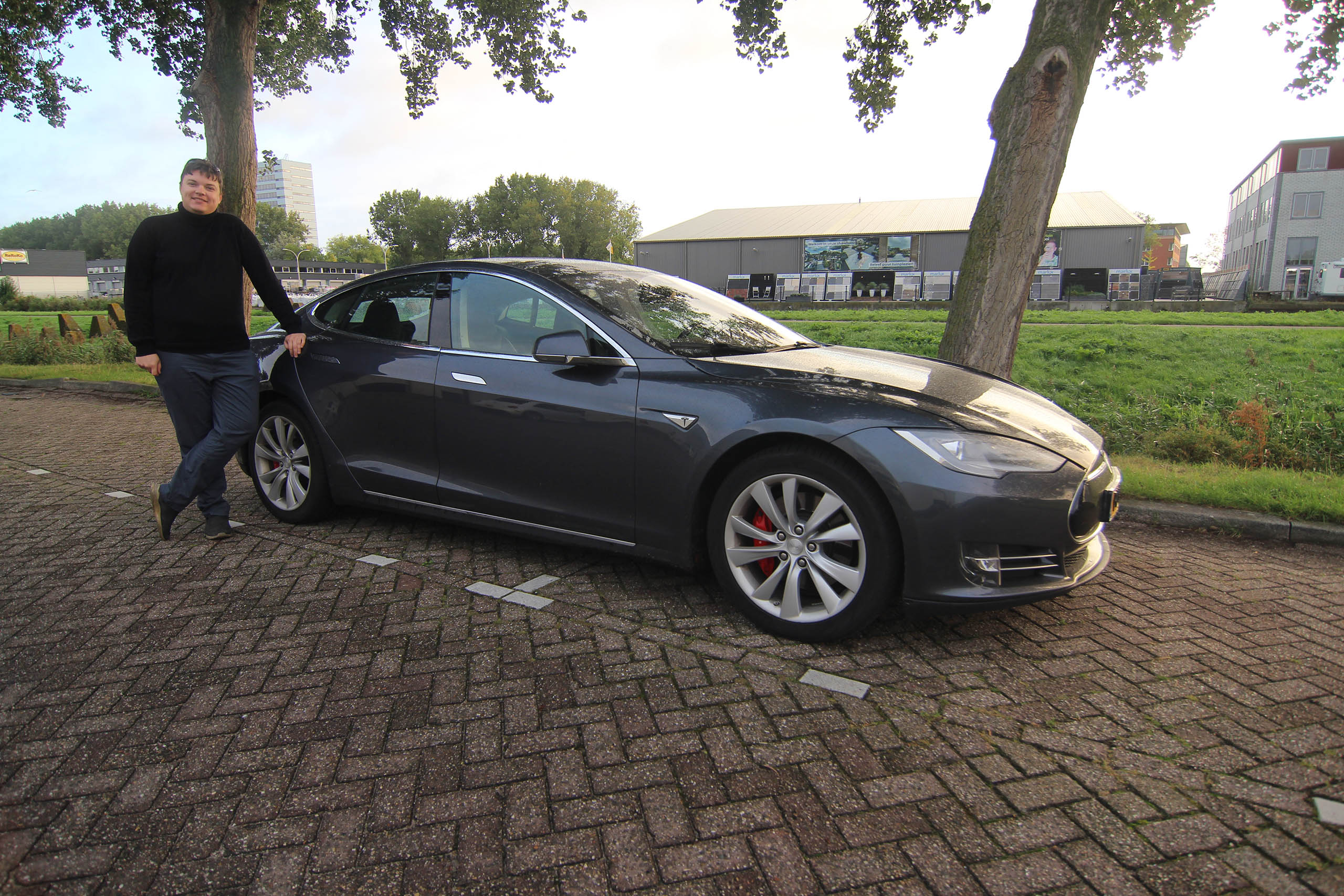 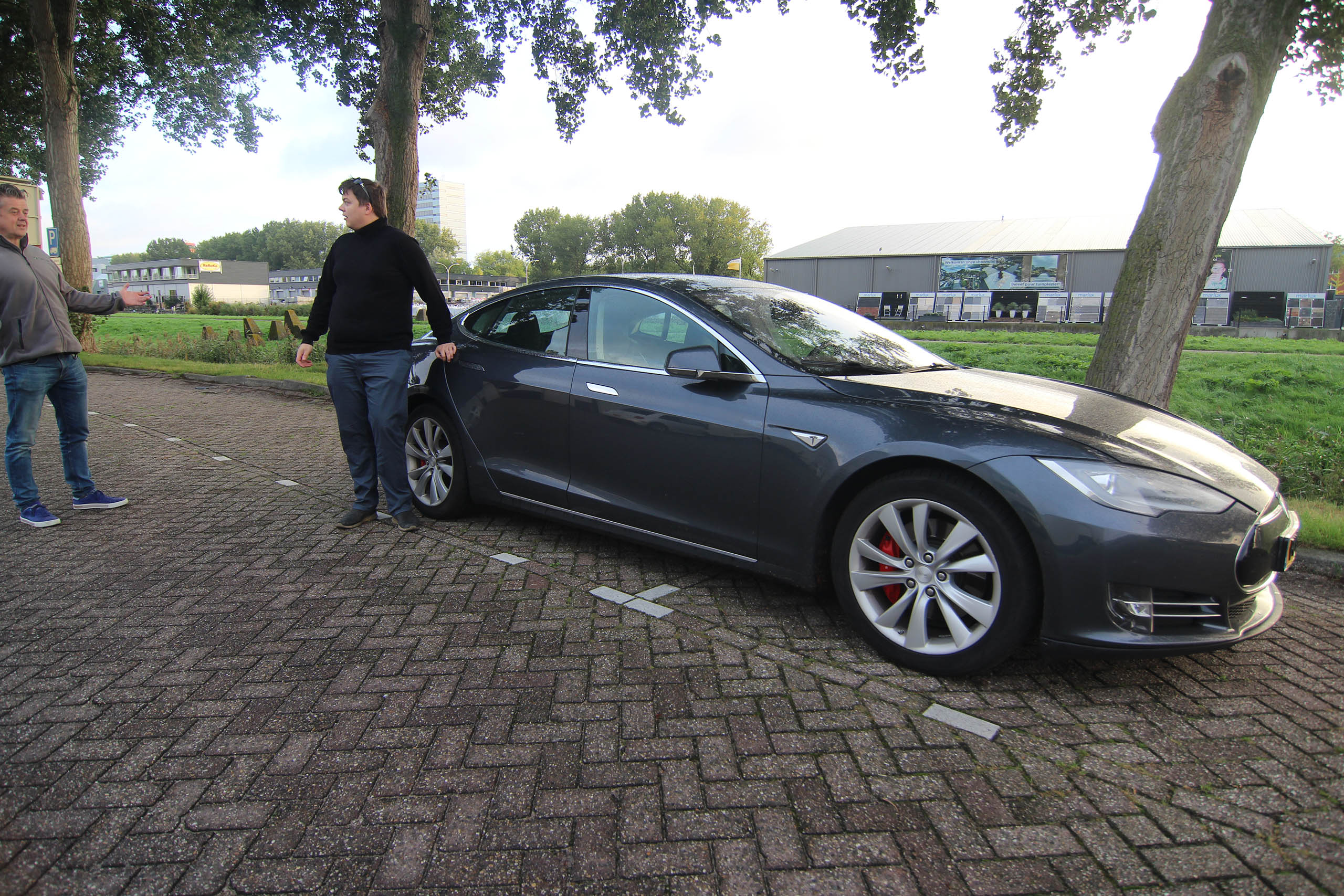 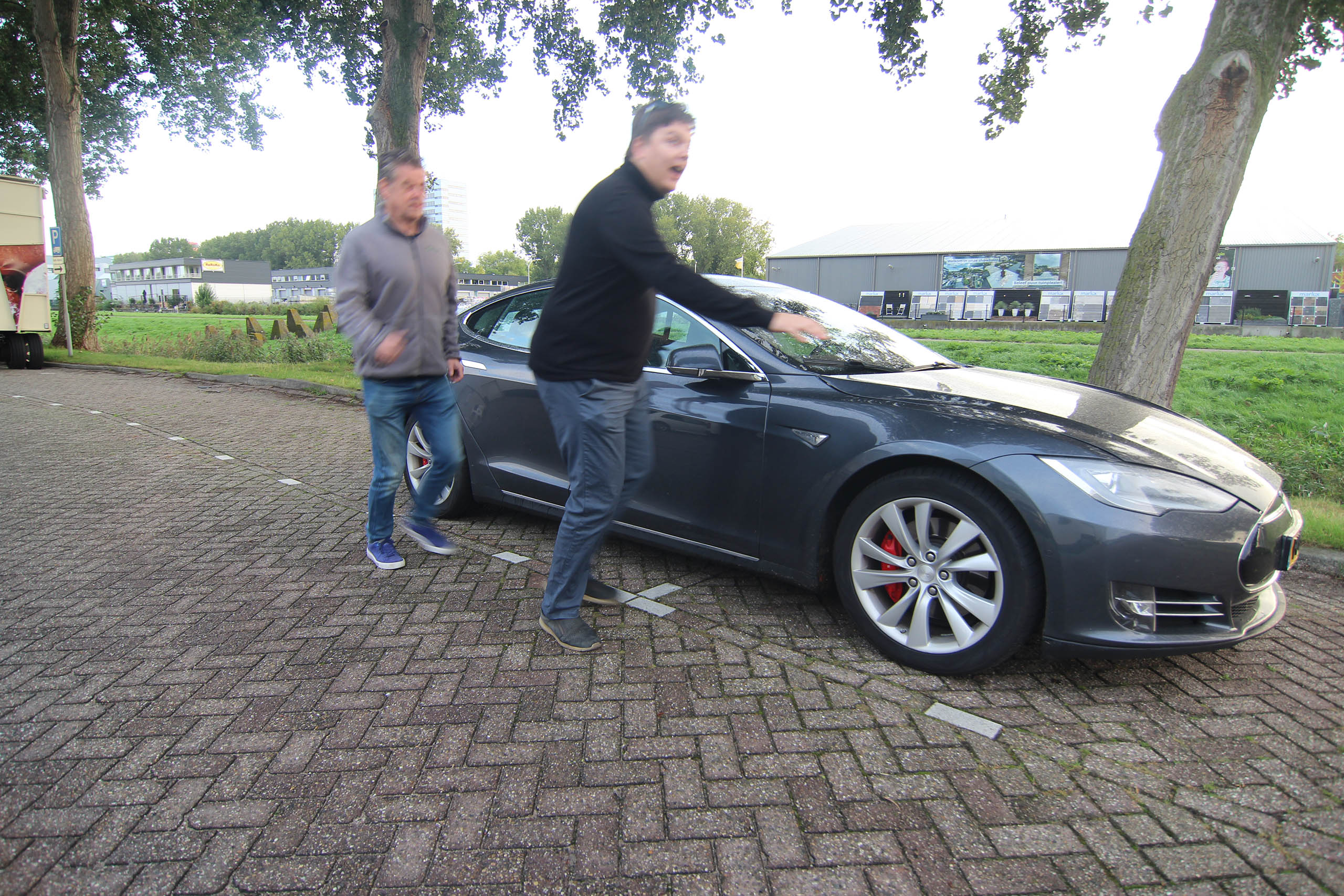 You’re probably an engineer
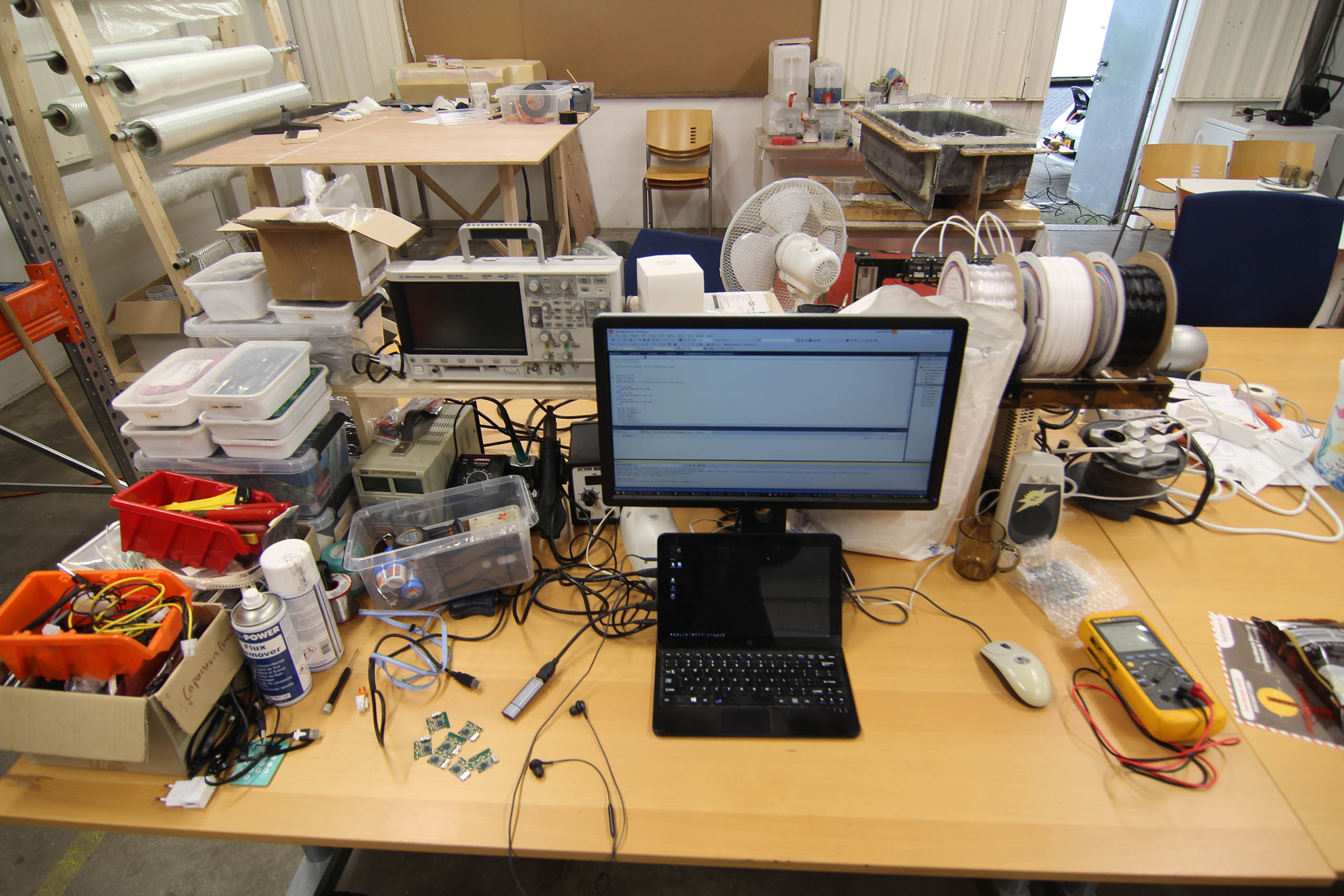 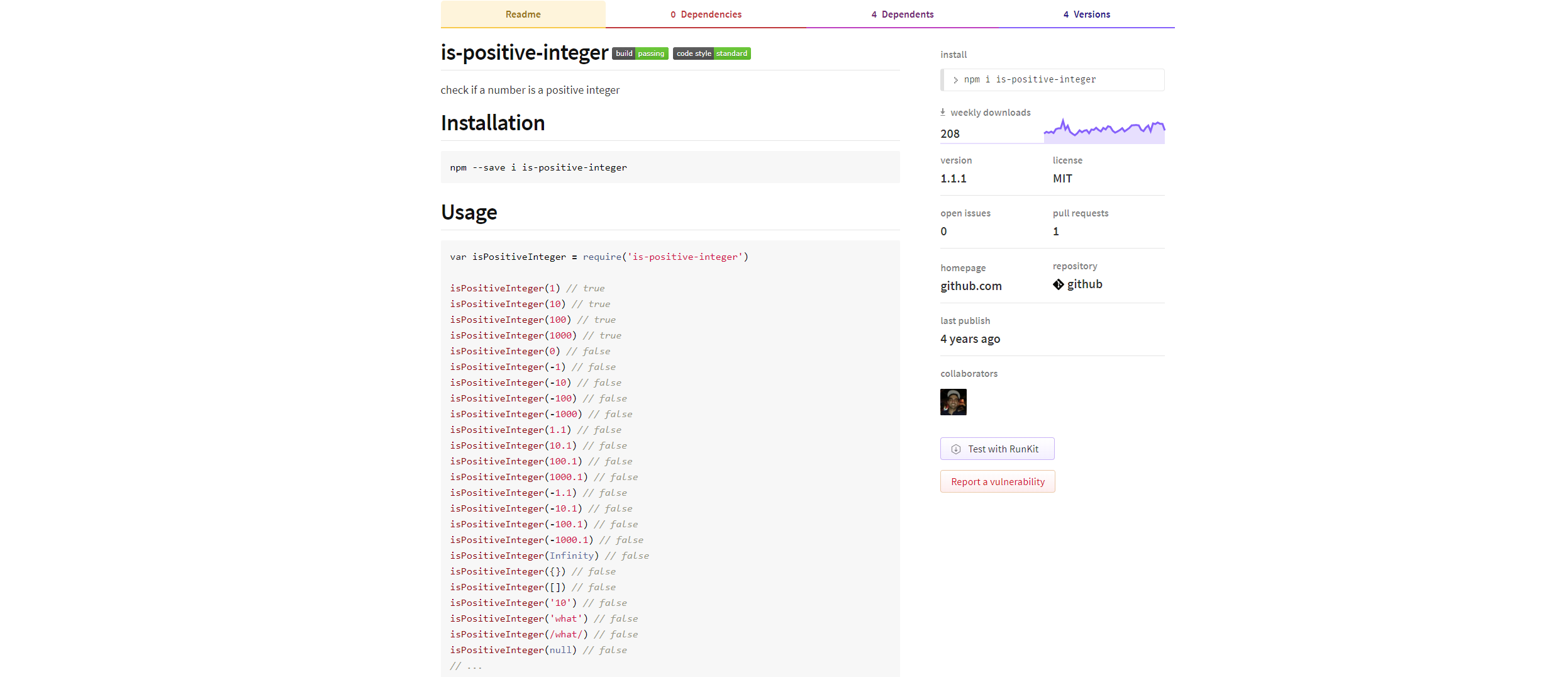 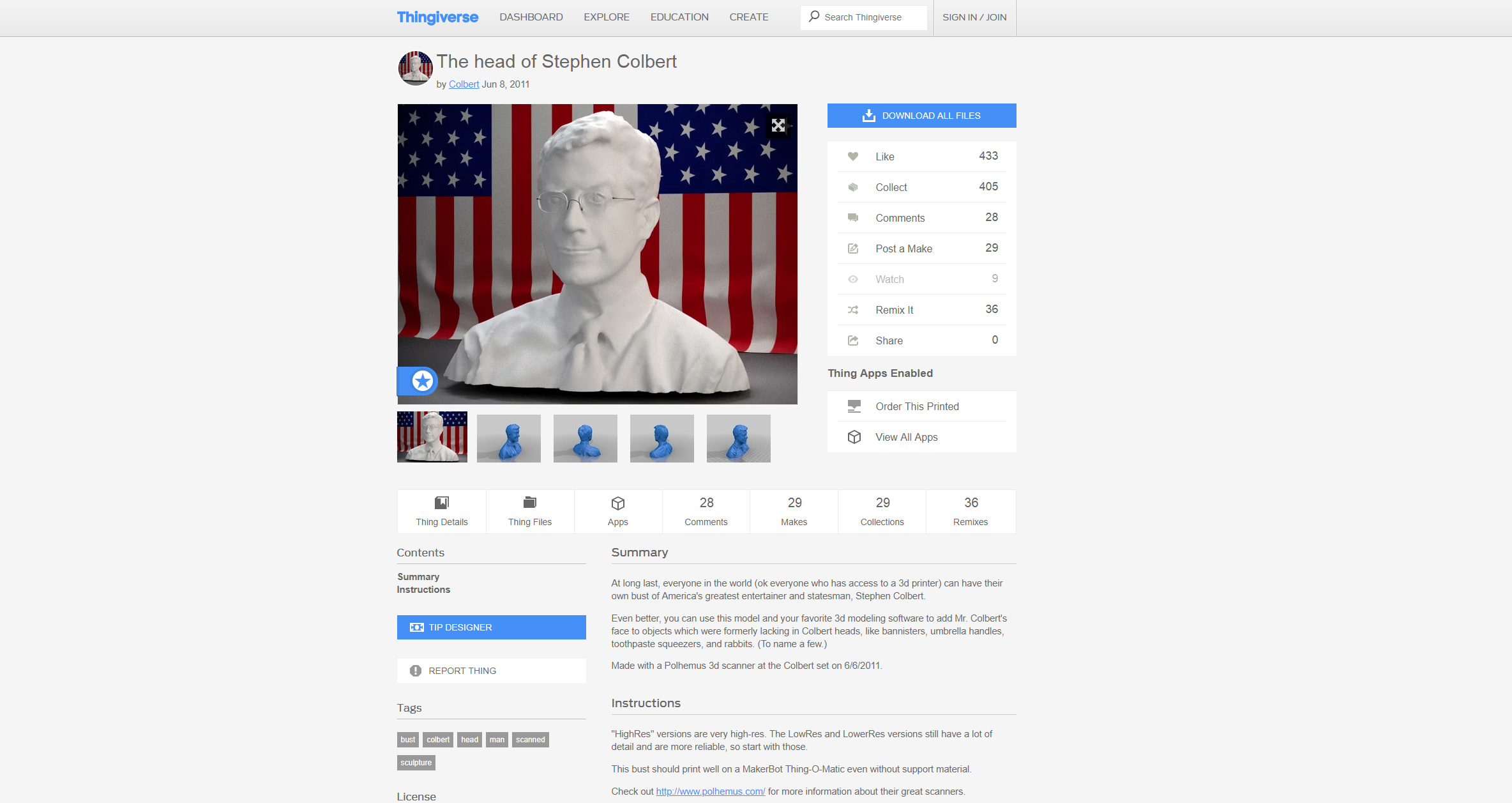 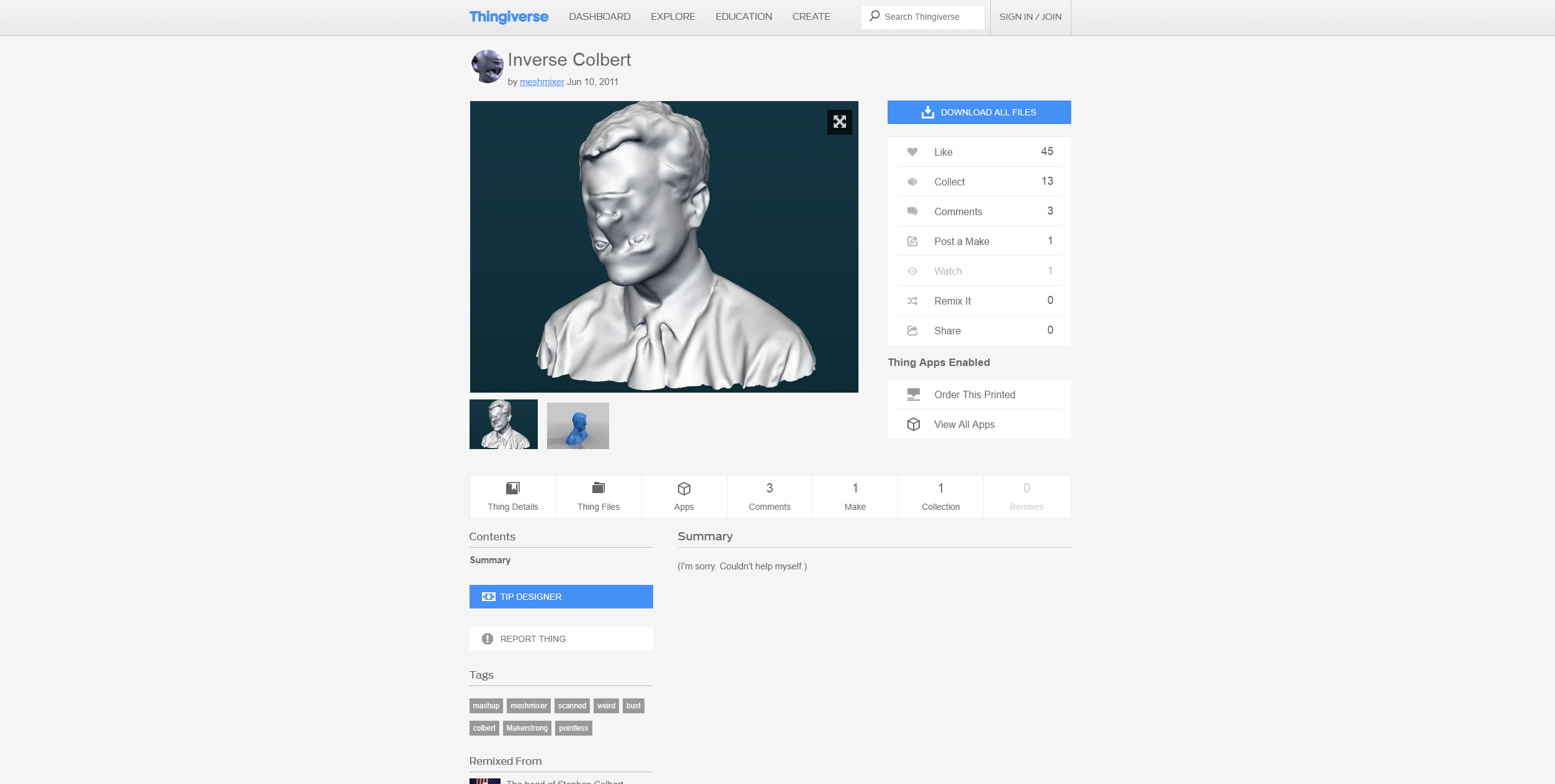 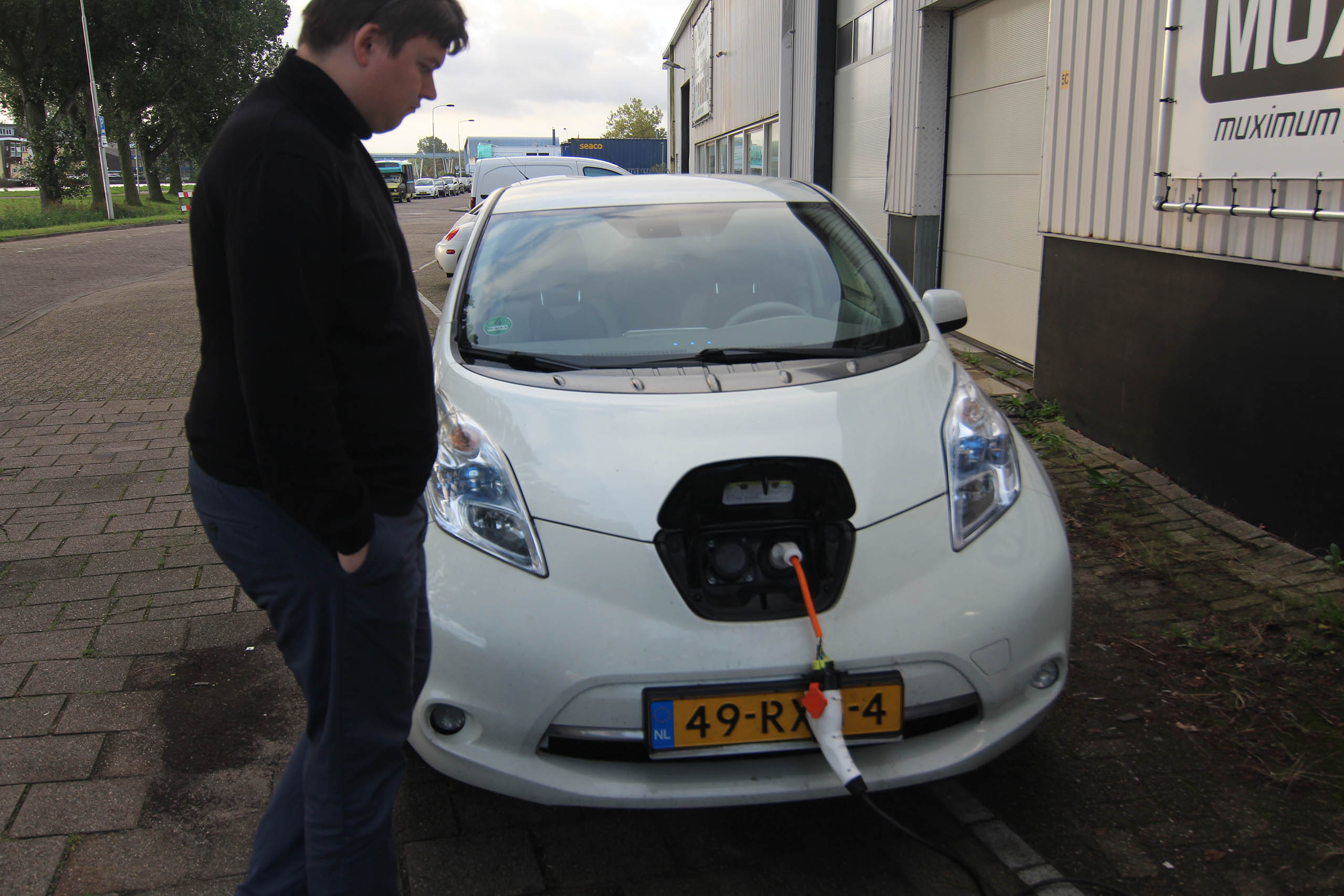 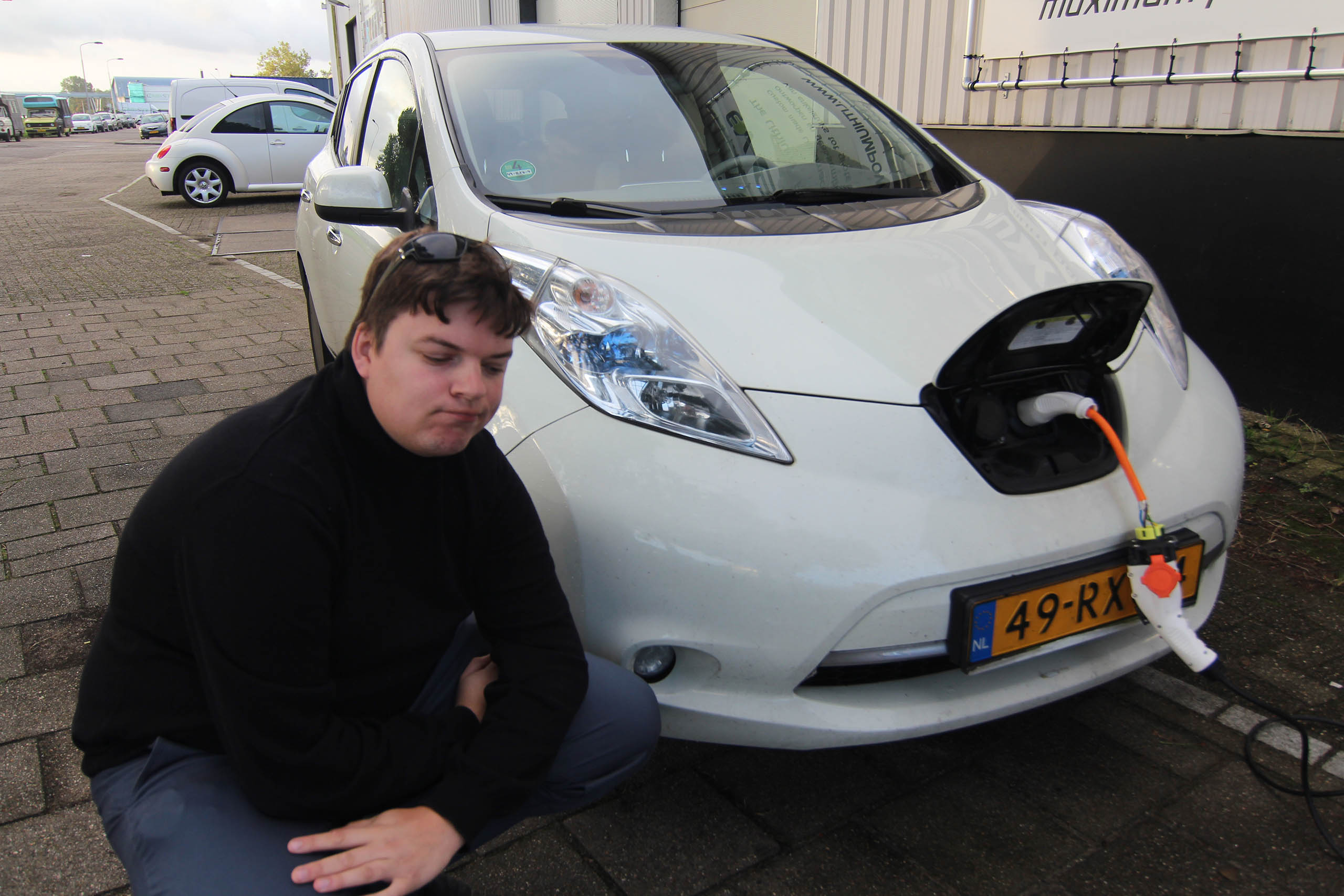 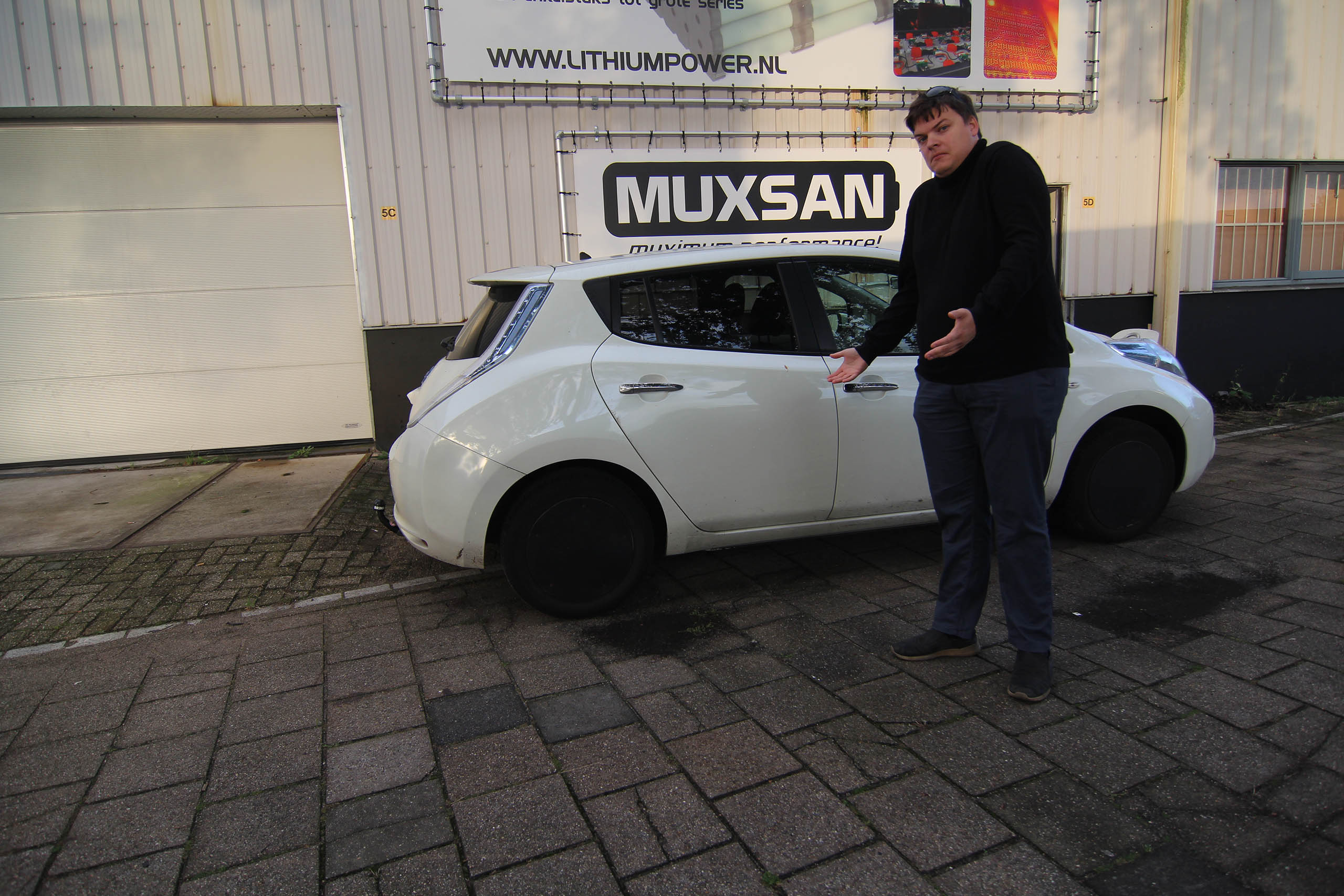 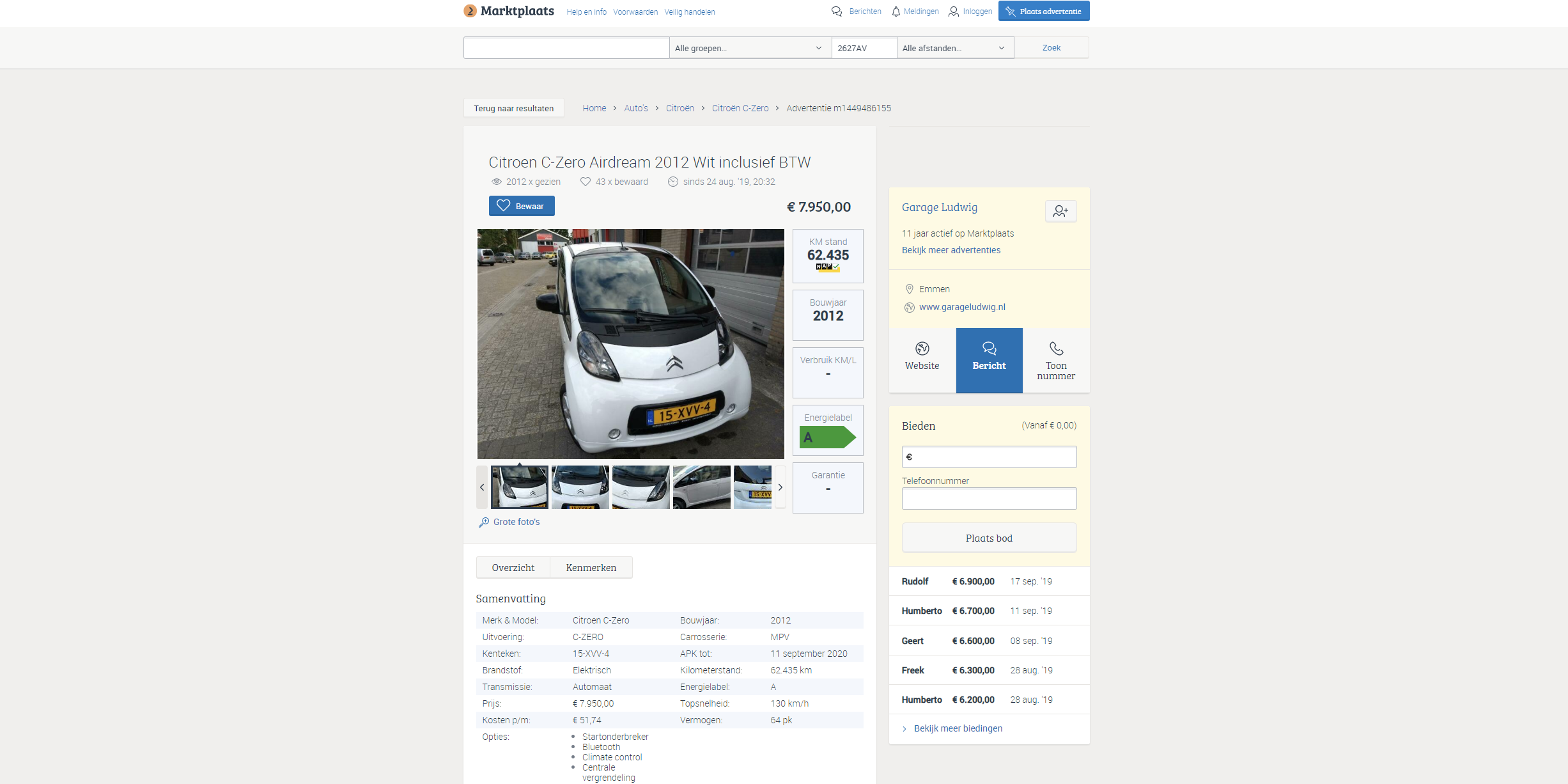 Problems with old electric cars
Limited range
Slow charging
No cool new gadgets
Solutions
Add extra batteries
Increase charging speed
Add cool gadgets
Not solutions
Buying a different car
Solutions in practice?
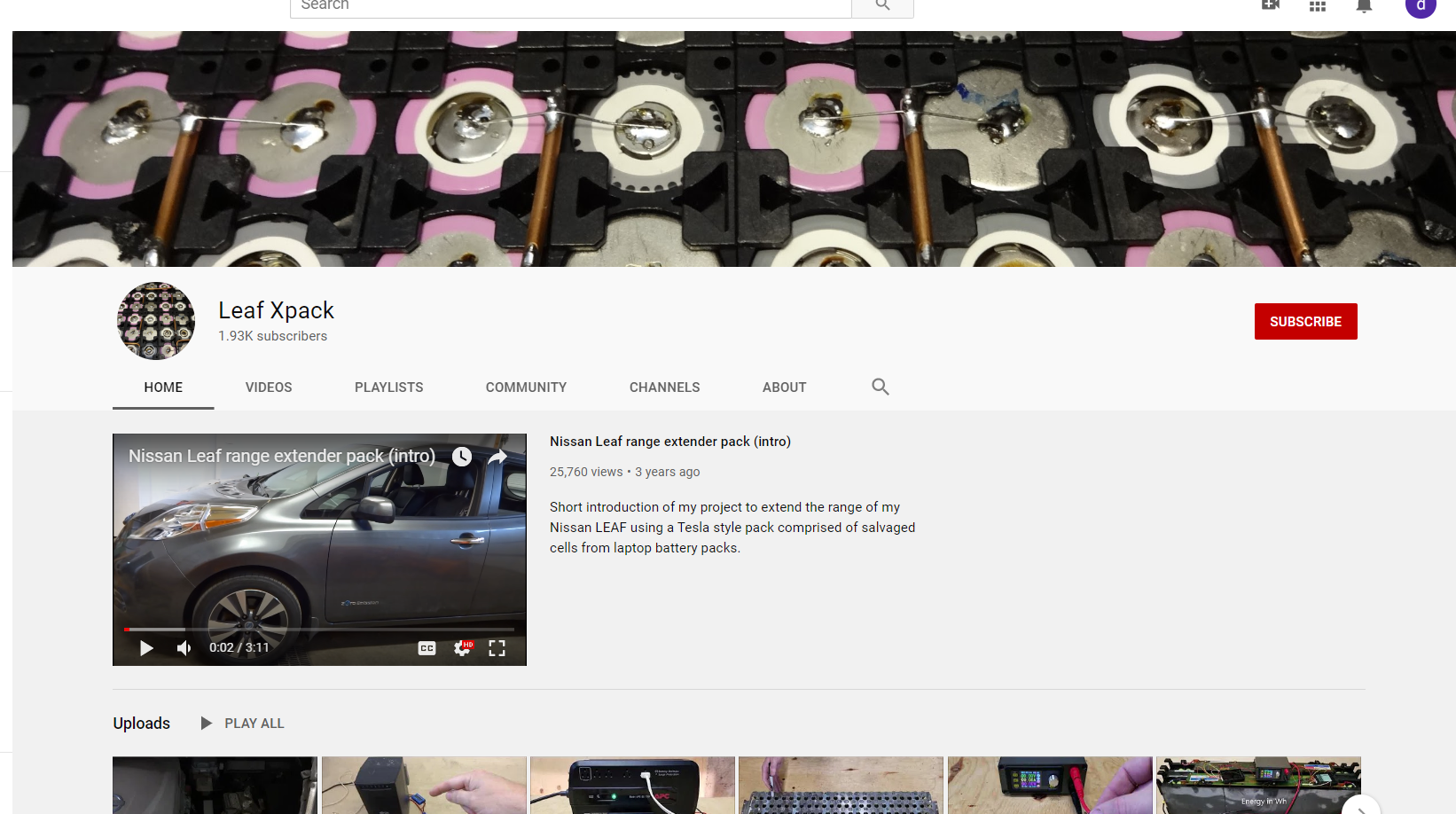 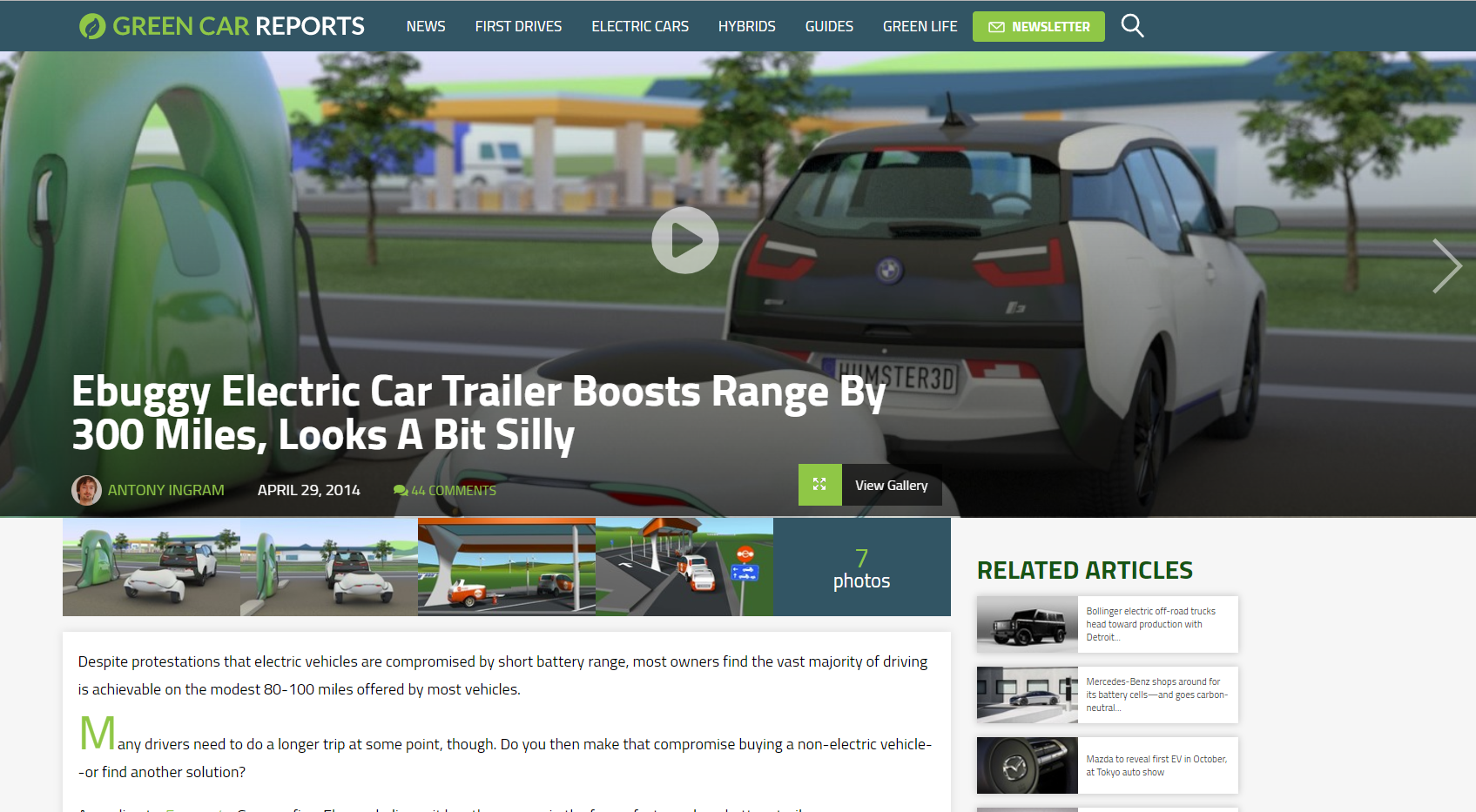 So you say it’s possible?
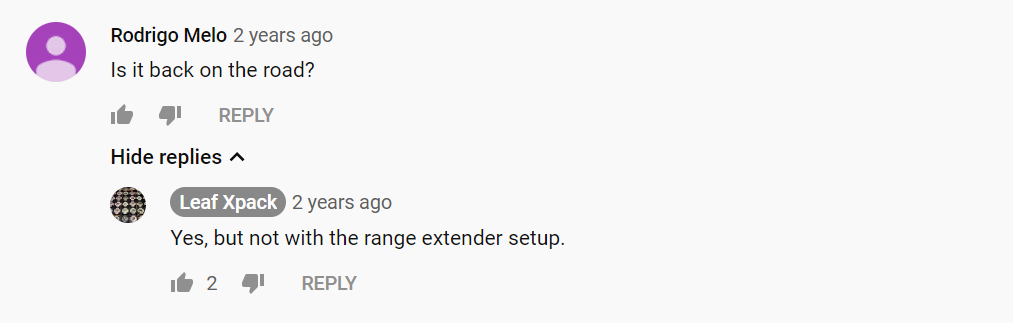 Commercial incentives push projectsto completion
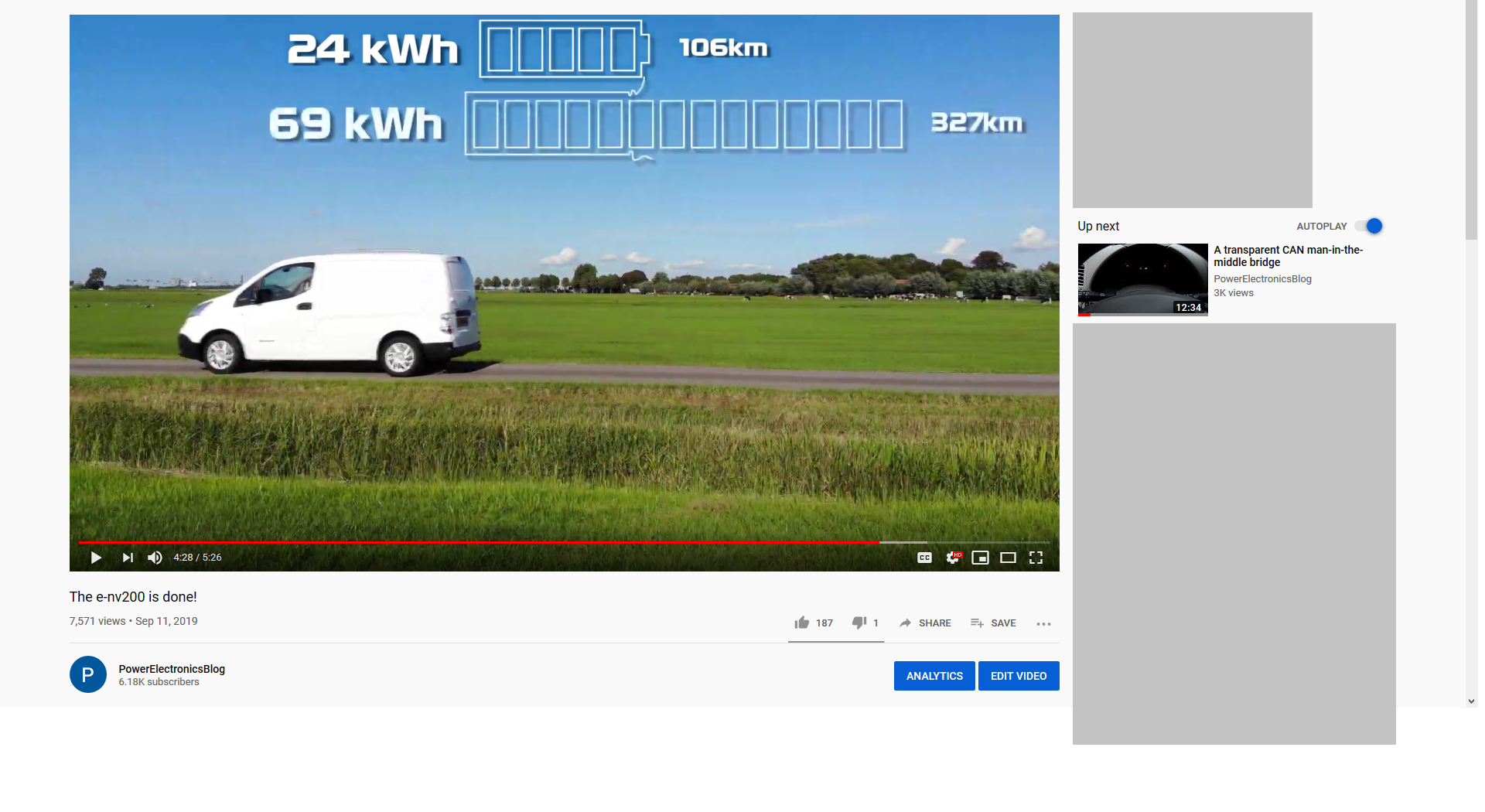 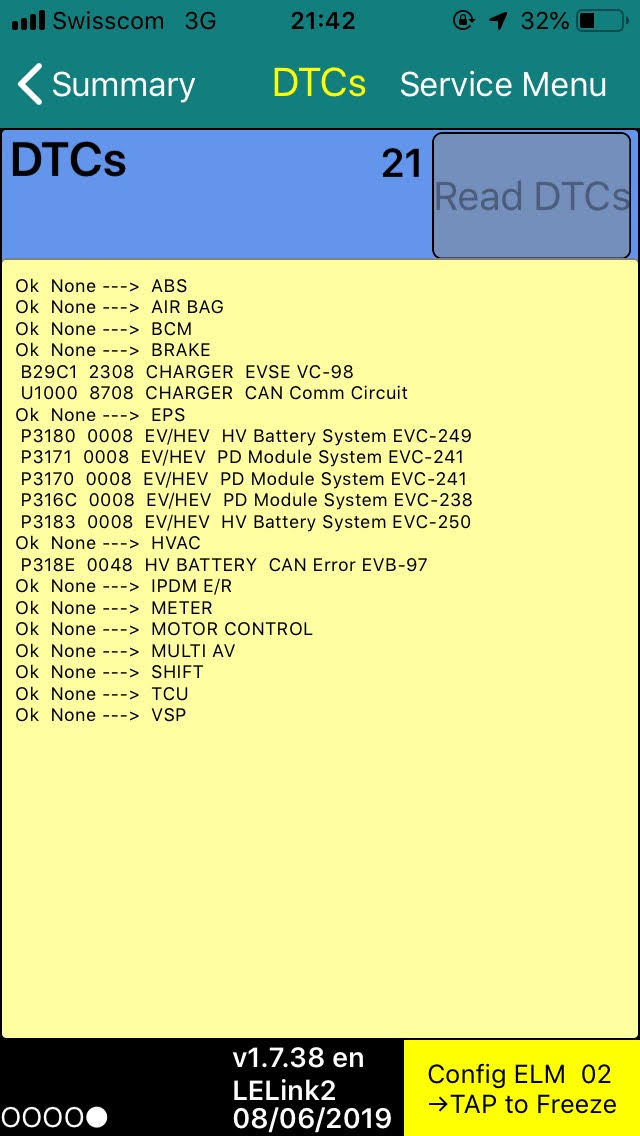 Why?
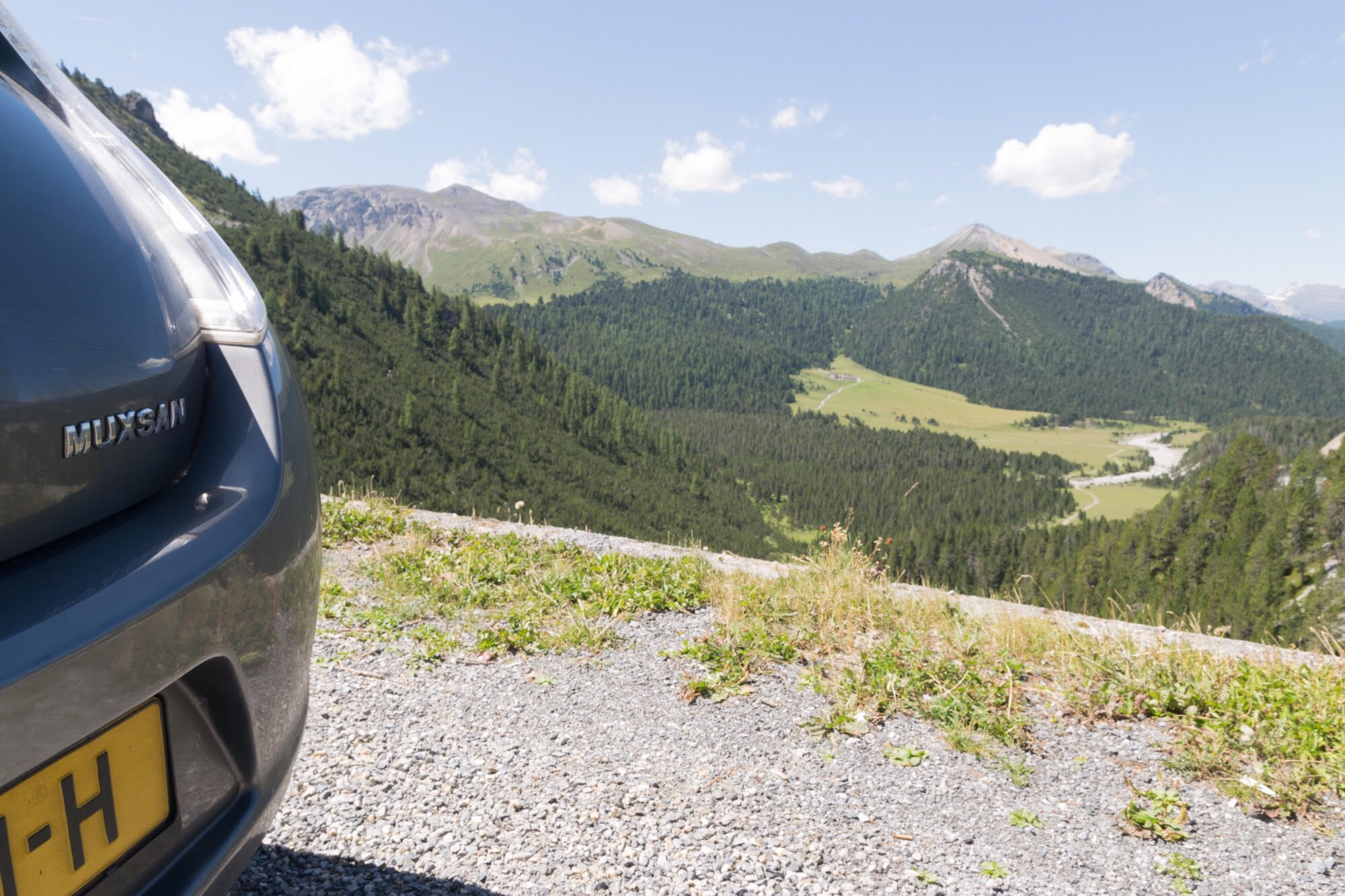 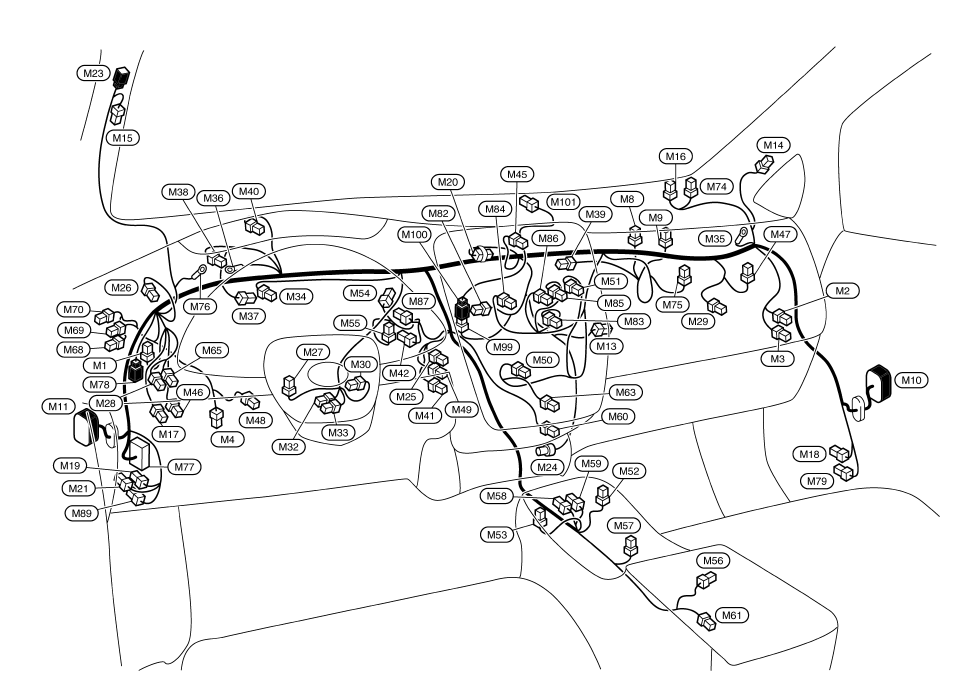 CAN-bus 101
Two-wire differential bus
All devices share the bus
Extremely rugged
Differential signalling over twisted pair
Built-in CRC
Bit-stuffing
Automatic retransmit
Bus-off/passive modes for startup
Fairly slow, up to ~1Mbit/s
But CAN is also very simple
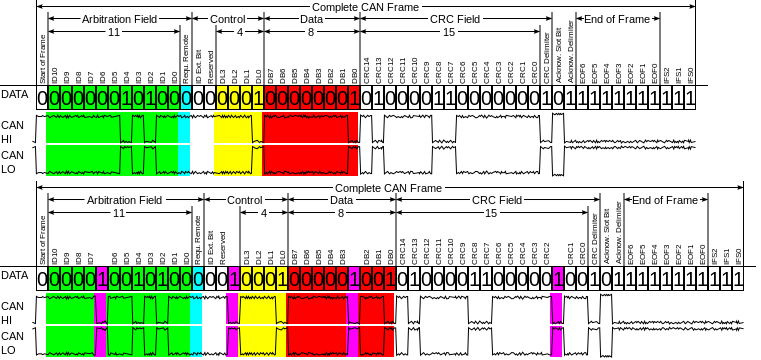 ID
(11 or 29 bits)
Data
(1-8 bytes)
Consequences of CAN
Bus is shared
> no directionality (everybody can be bus master)
> nodes have to wait for others to stop talking
> no definite timing or ordering
Messages are short
> you have to be thrifty with your messages
> no real opportunity for encryption or handshaking
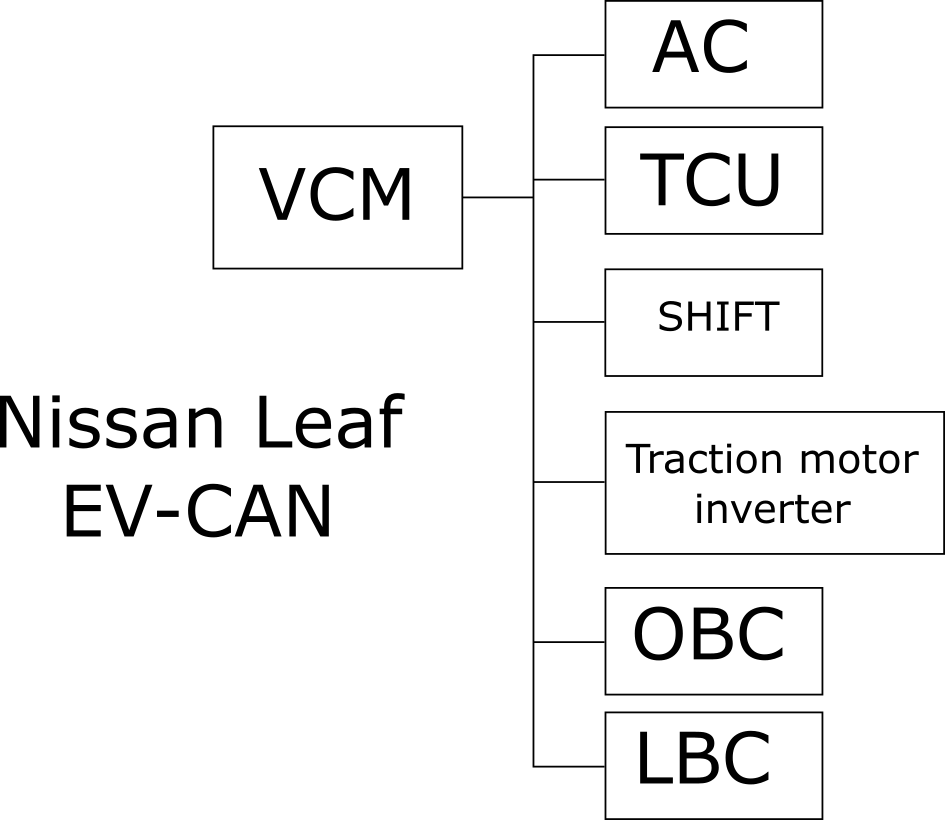 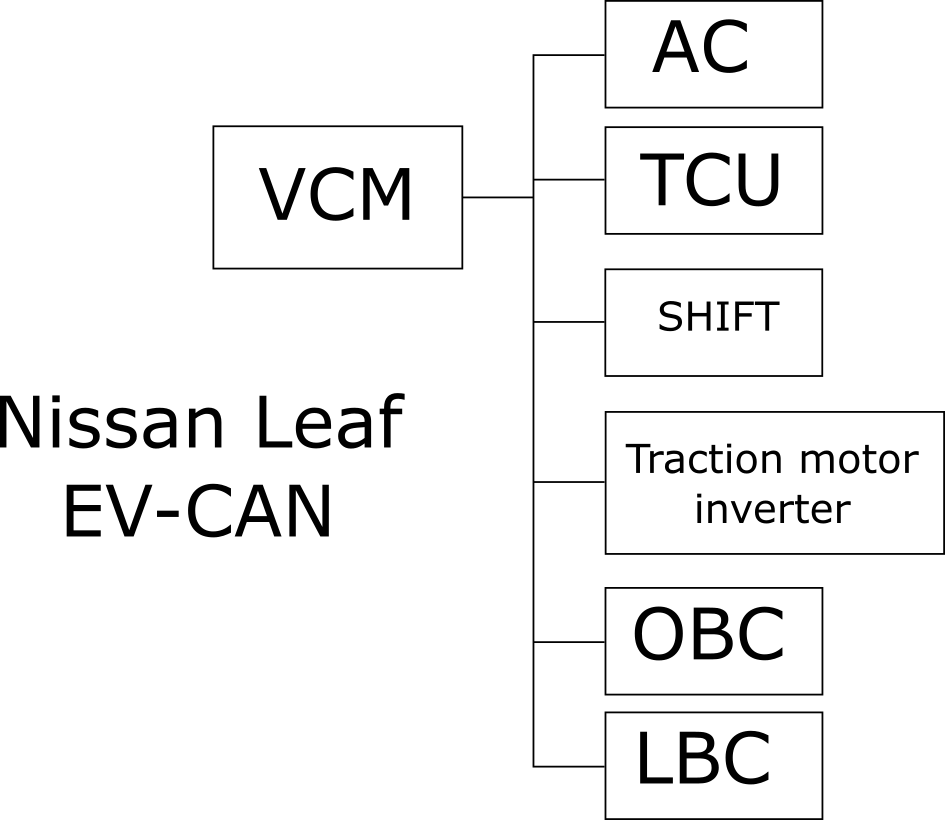 Electron/brake pedal?
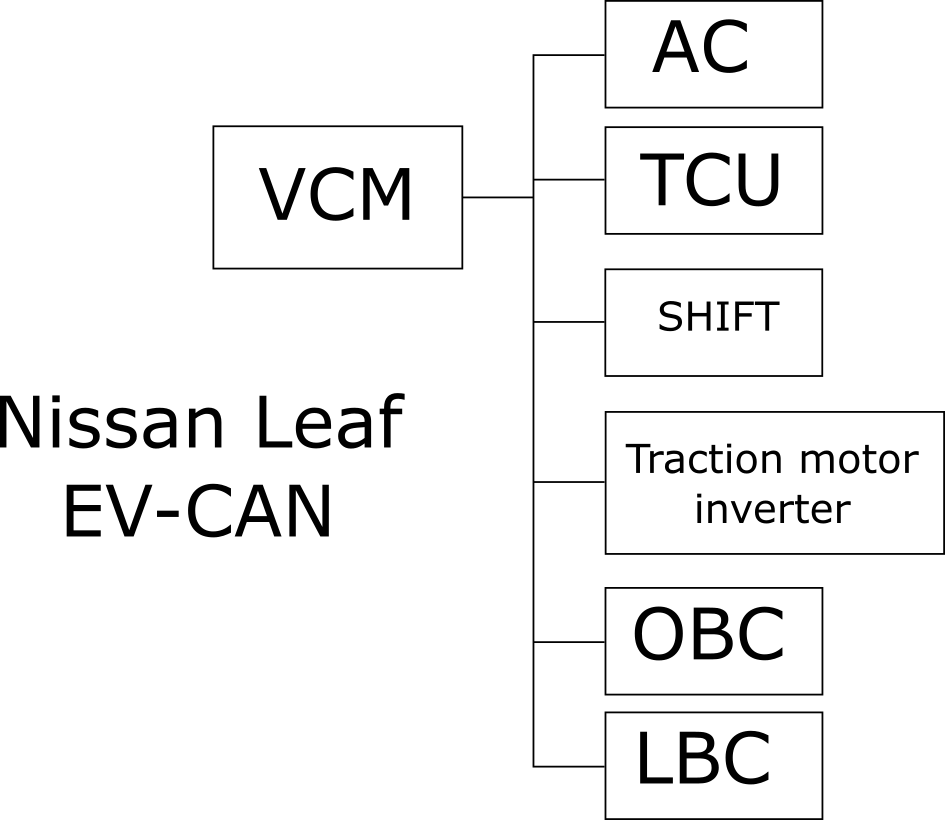 Electron/brake pedal
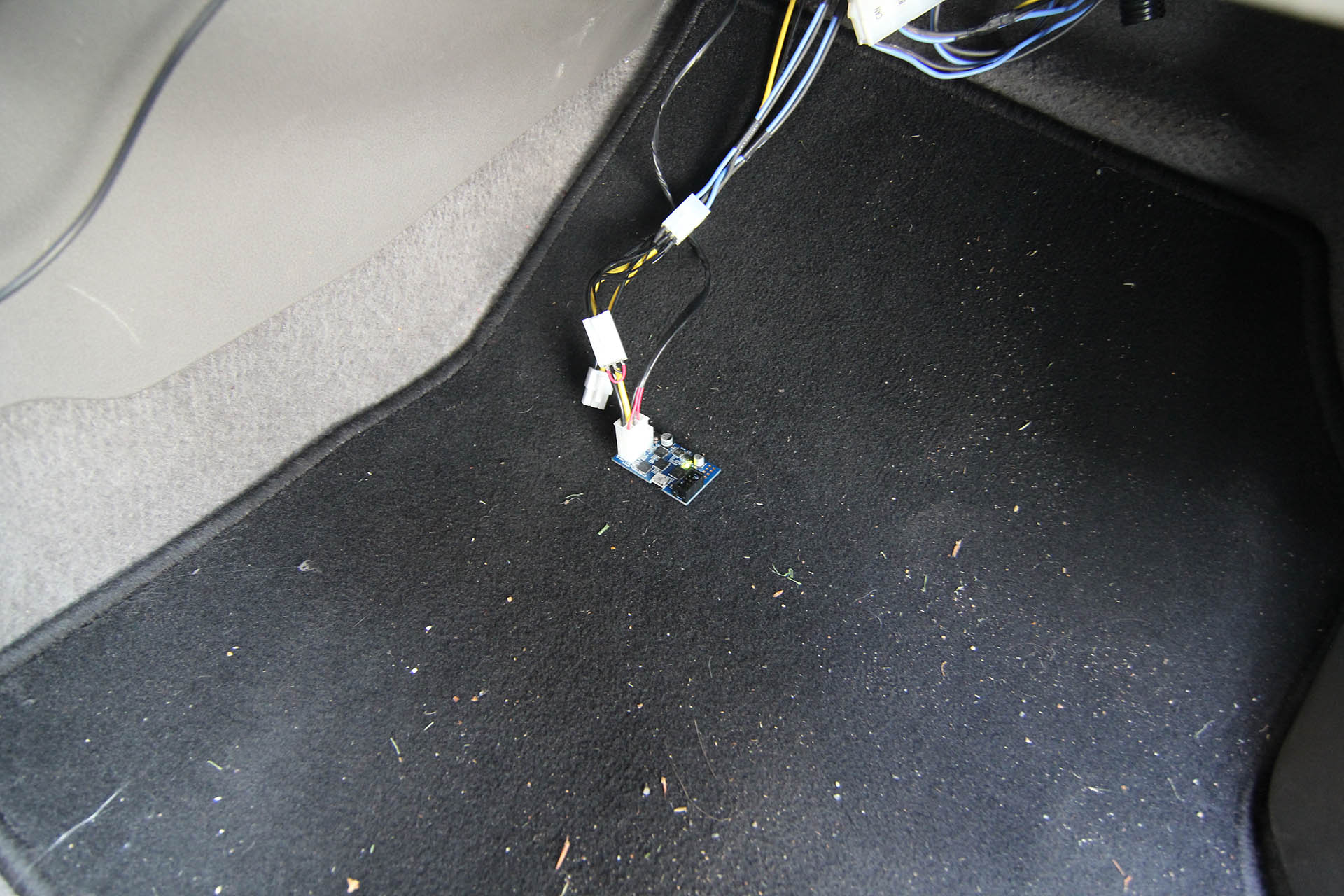 MITM here
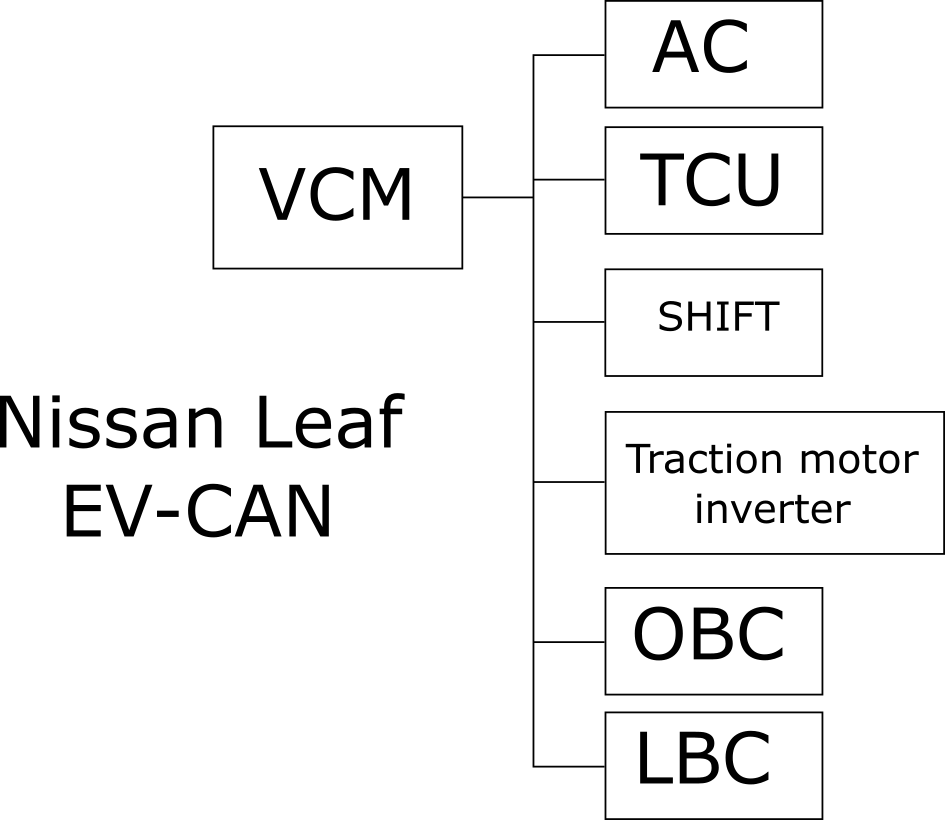 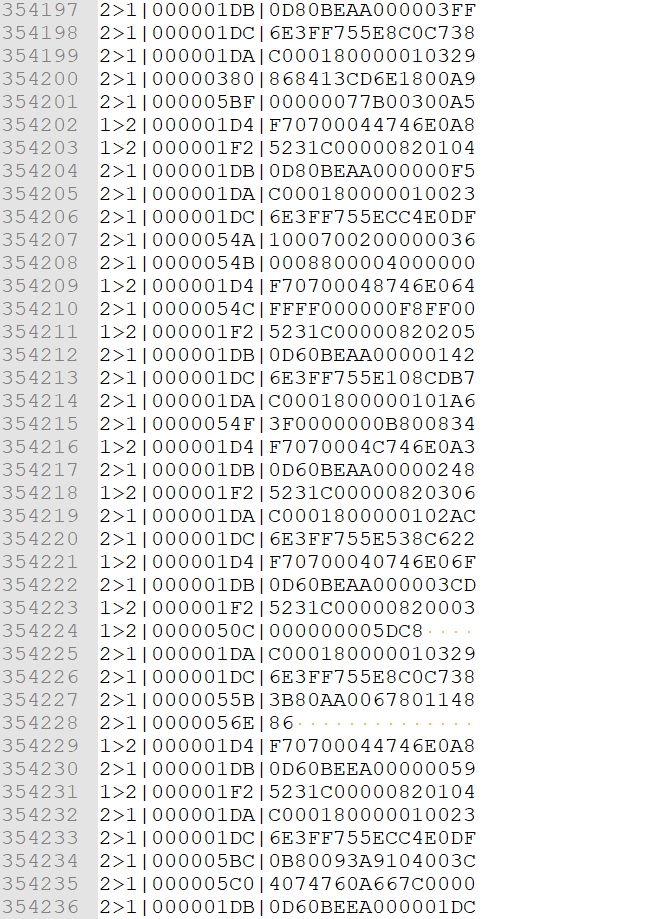 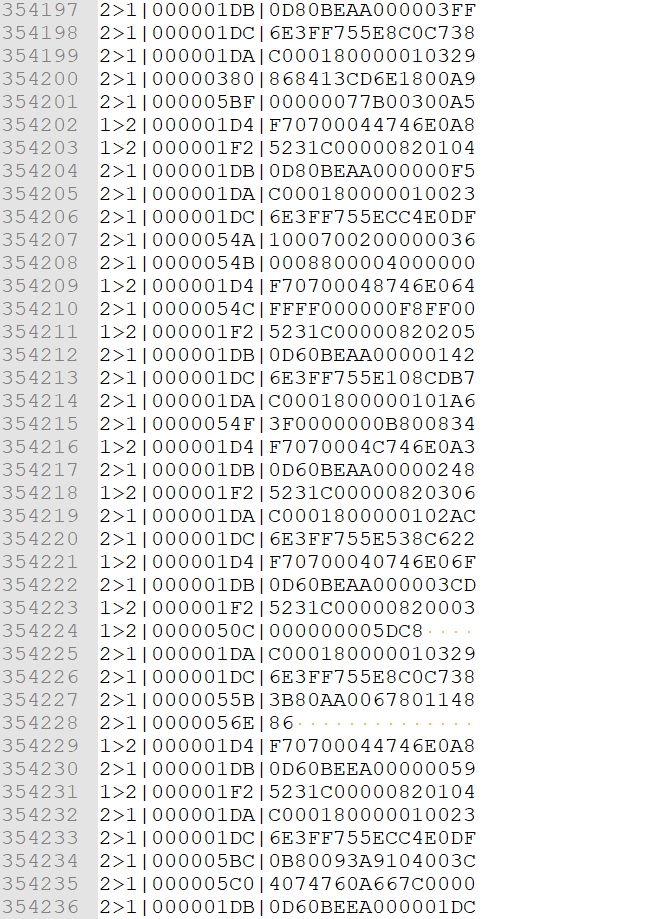 First column shows direction of messages
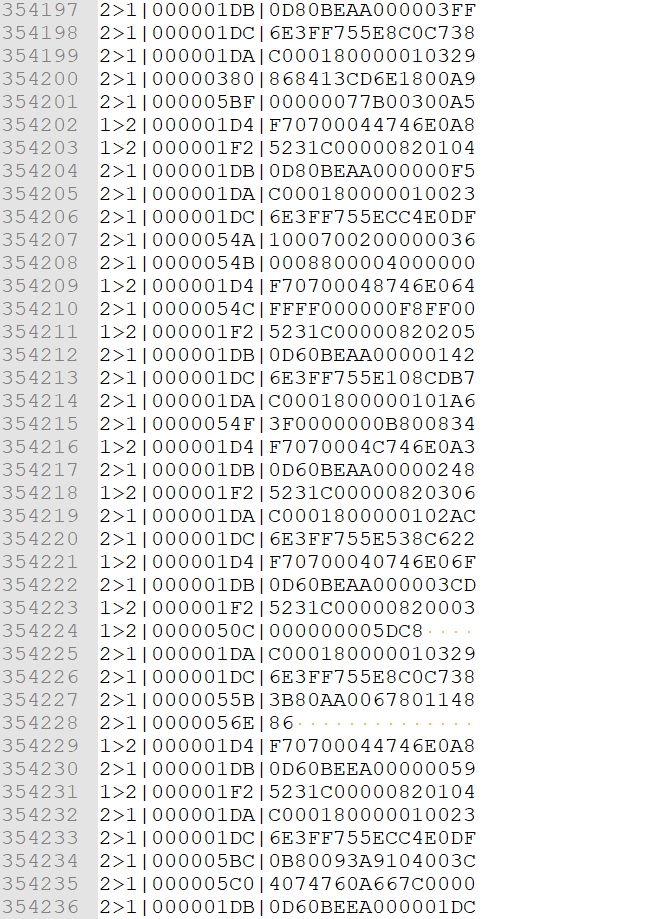 Second column shows ID
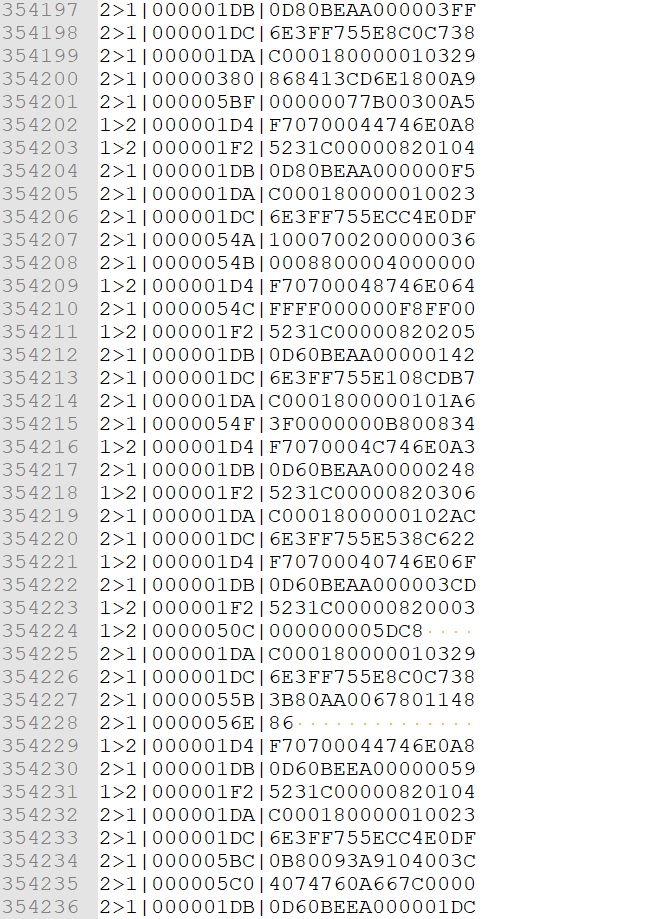 Third column shows data
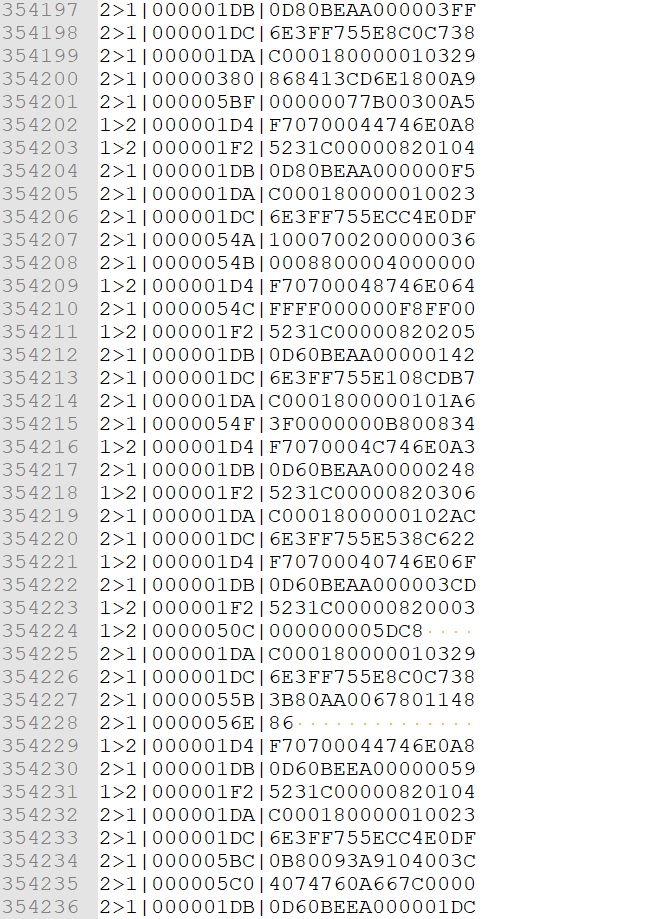 So, we’re interested in motor control messages
Gotta be pretty frequent
Have to go from VCM to inverter
Plausible motor control data?
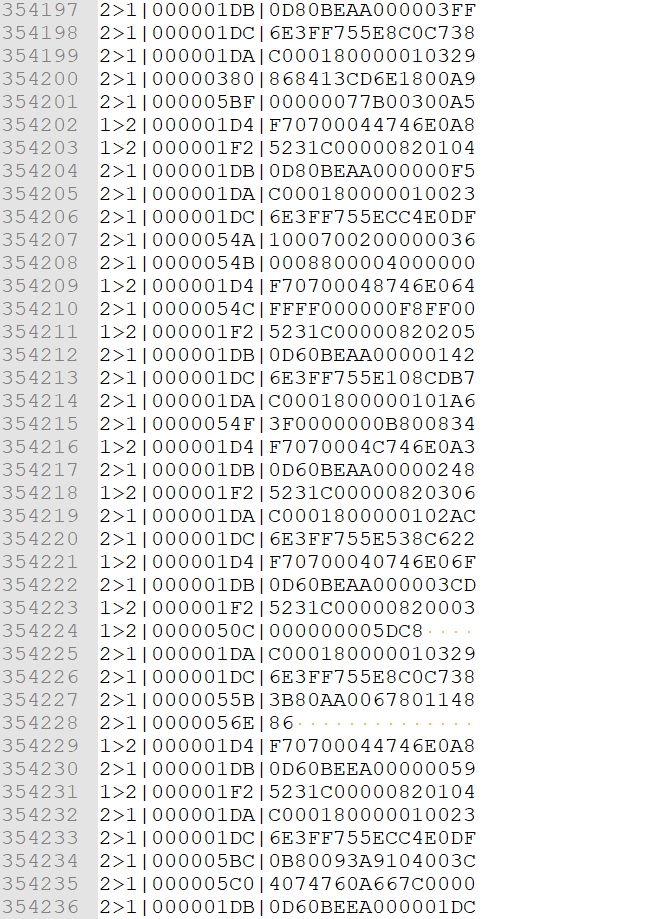 The 1>2 direction comes from the VCM
(this is how I wired it up)

So forget about all 2>1 messages
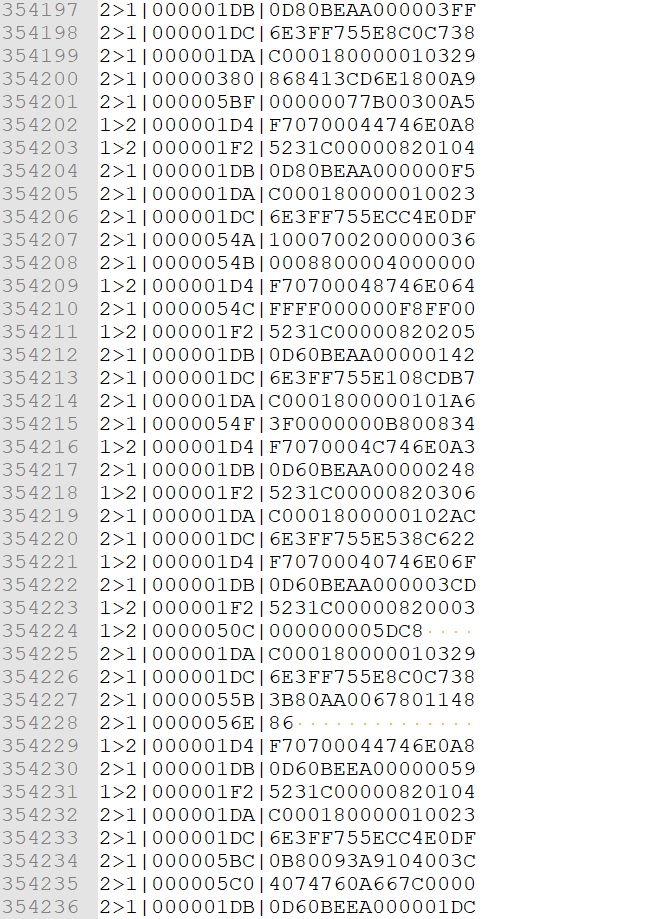 Hey, there are only three Ids
Two of which happen frequently: 1D4 and 1F2
Do a trace while driving
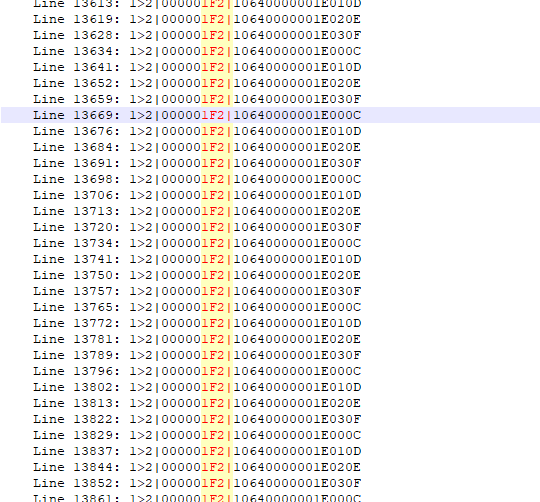 1F2 doesn’t do squat while driving. So motor control message has to be 1D4
1D4 trace
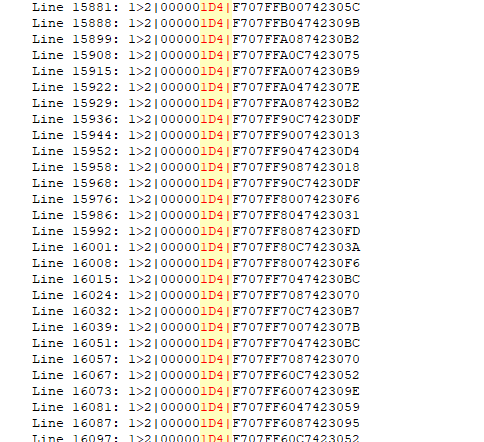 Byte 0,1,4[3:0],5,6 are static
1D4 trace
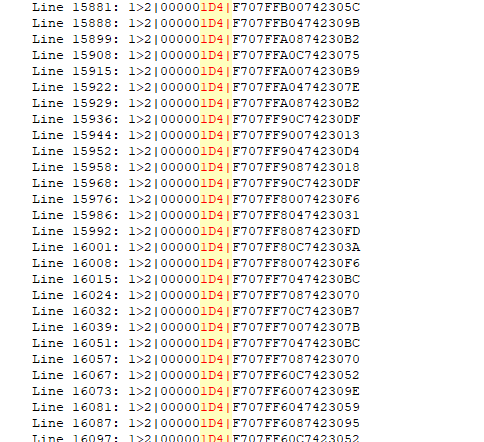 Last byte varies WILDLY
1D4 trace
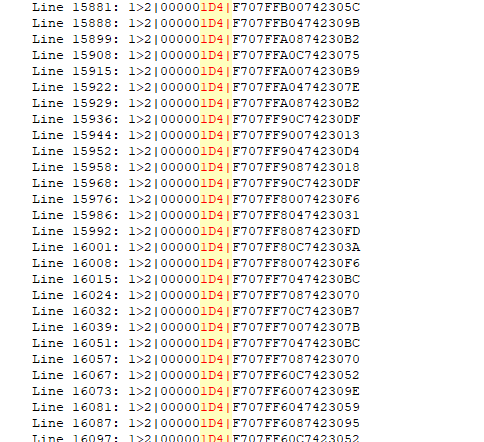 CRC!




Why? CAN has a CRC built in. This is a waste of a valuable byte!
1D4 trace
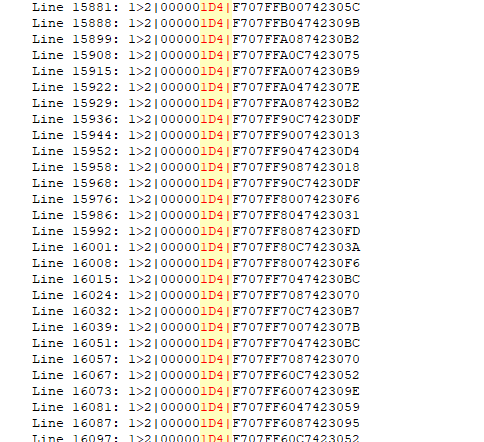 Around Byte 4 is periodic
1D4 trace
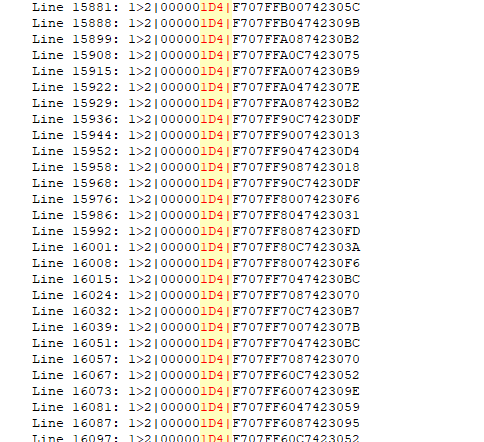 This HAS to be the motor control word
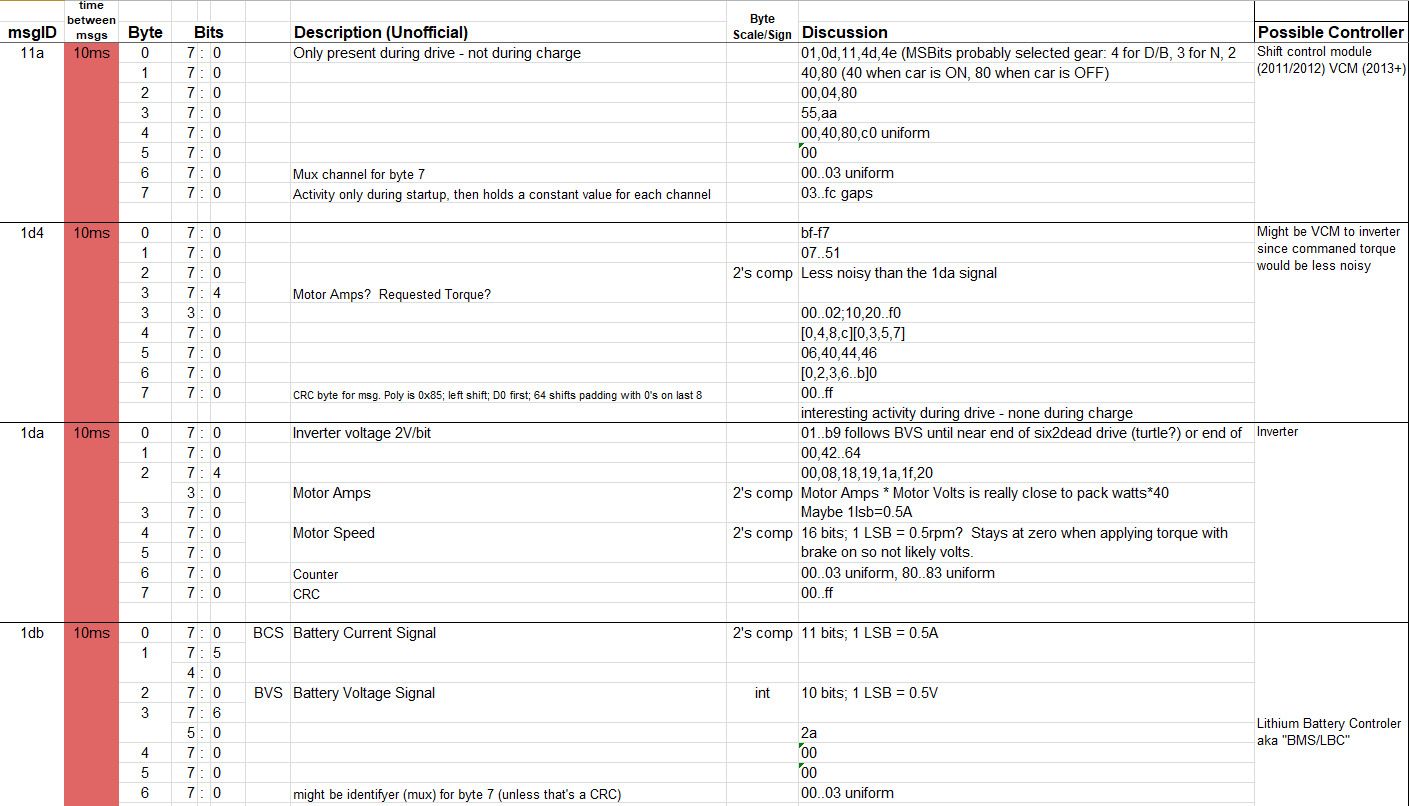 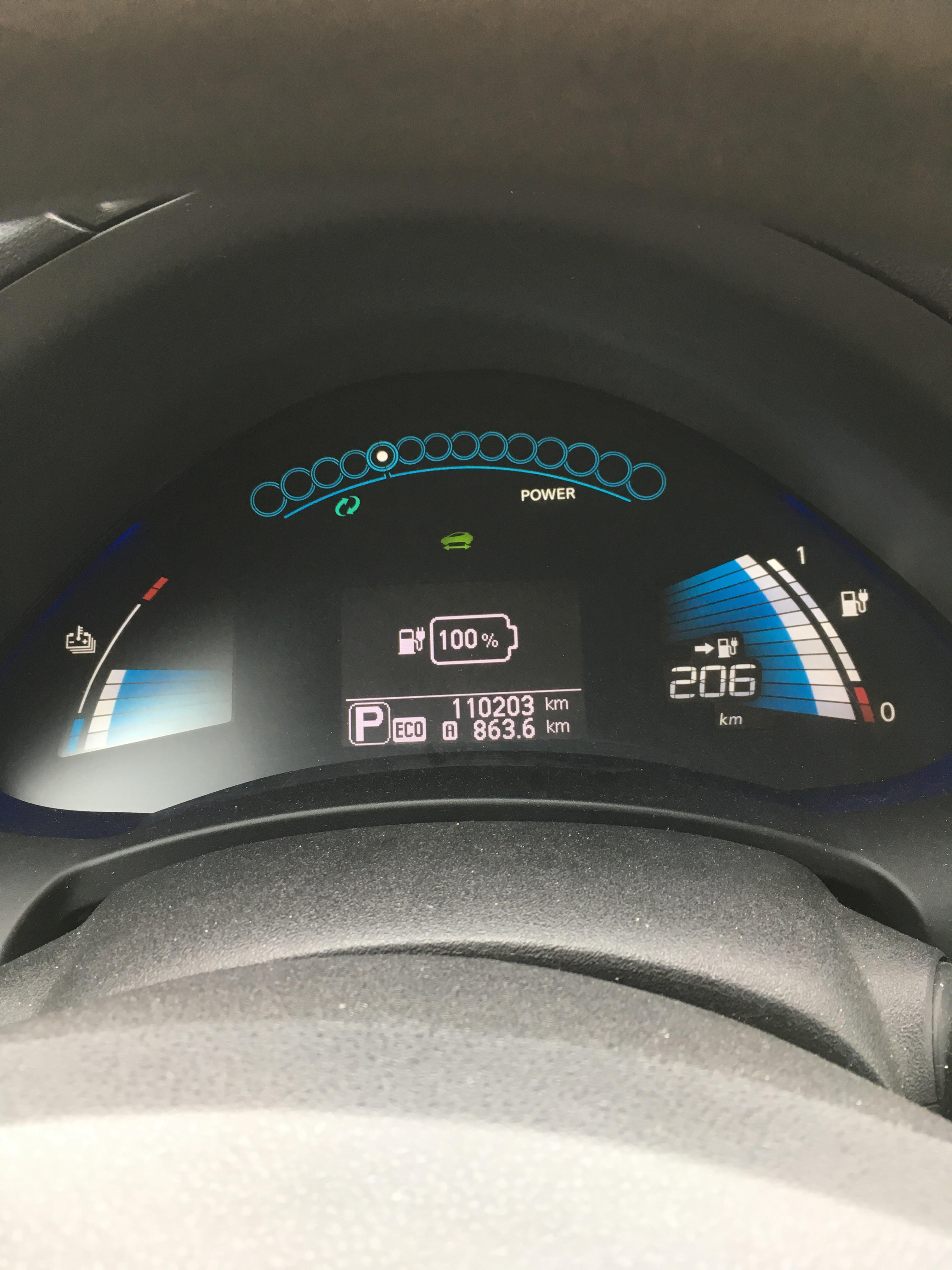 Increase reported battery capacity
By modifying CAN message 5bc byte 0-1[7:6]
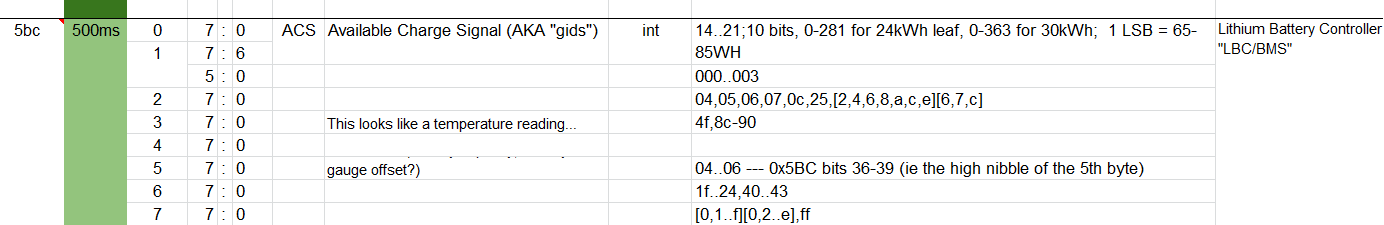 Increase regenerative braking
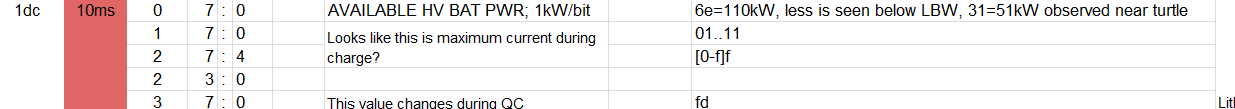 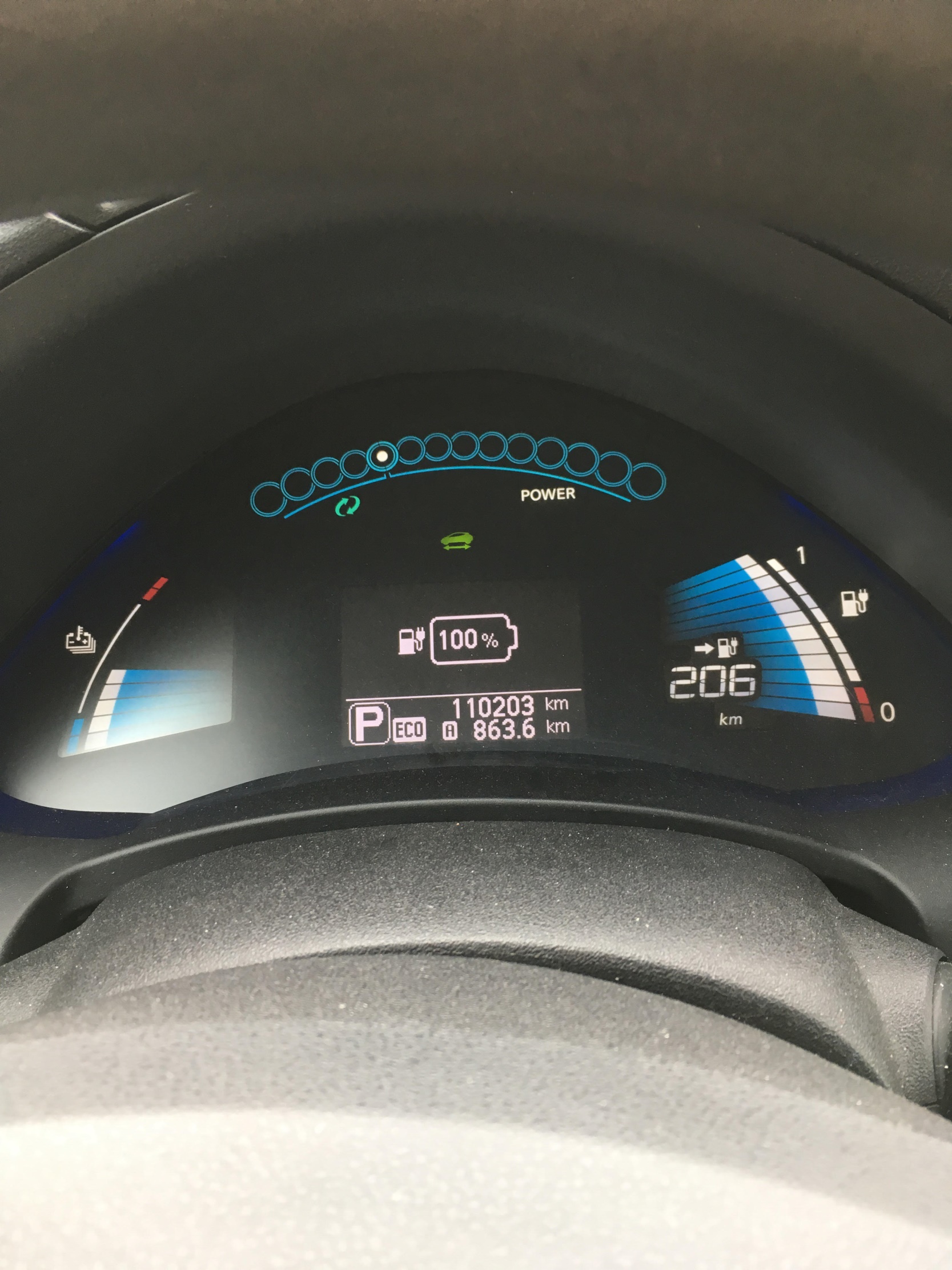 Give an 8 year old leaf the rangeof a Tesla Model 3
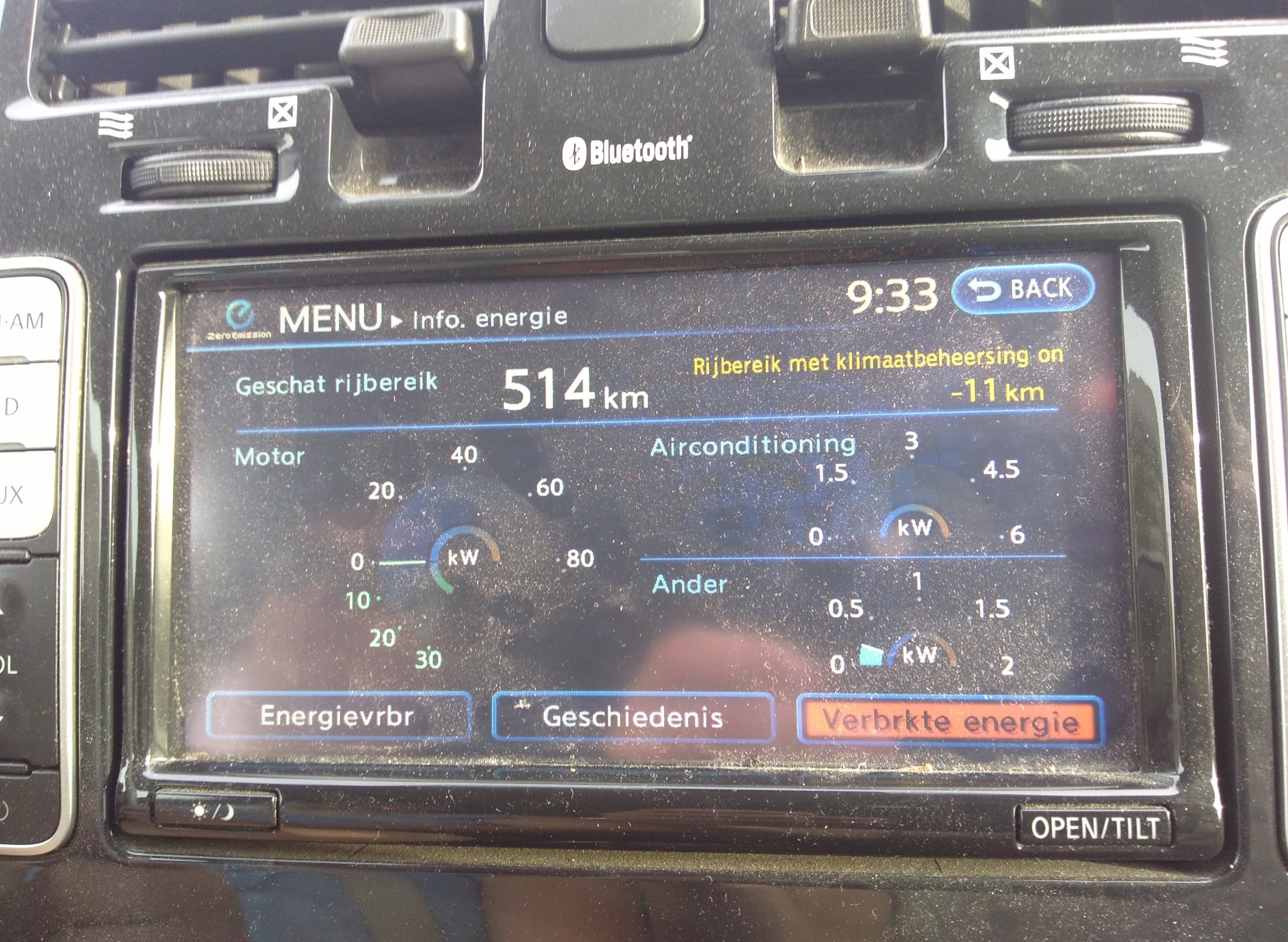 If there’s still time: TCU
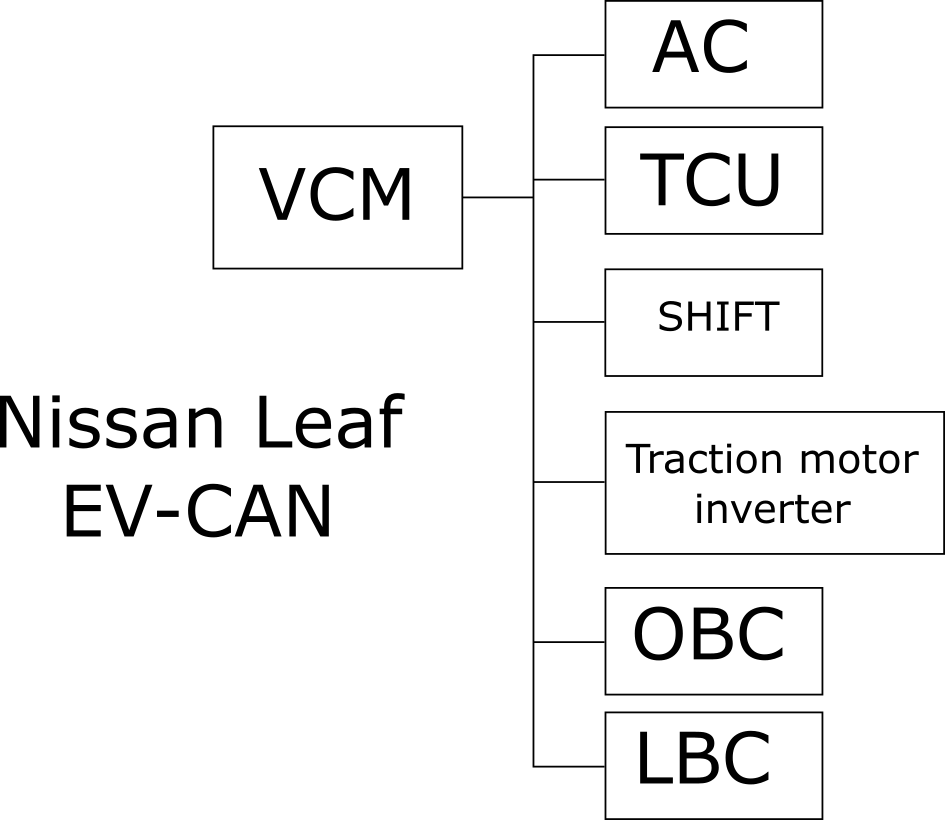 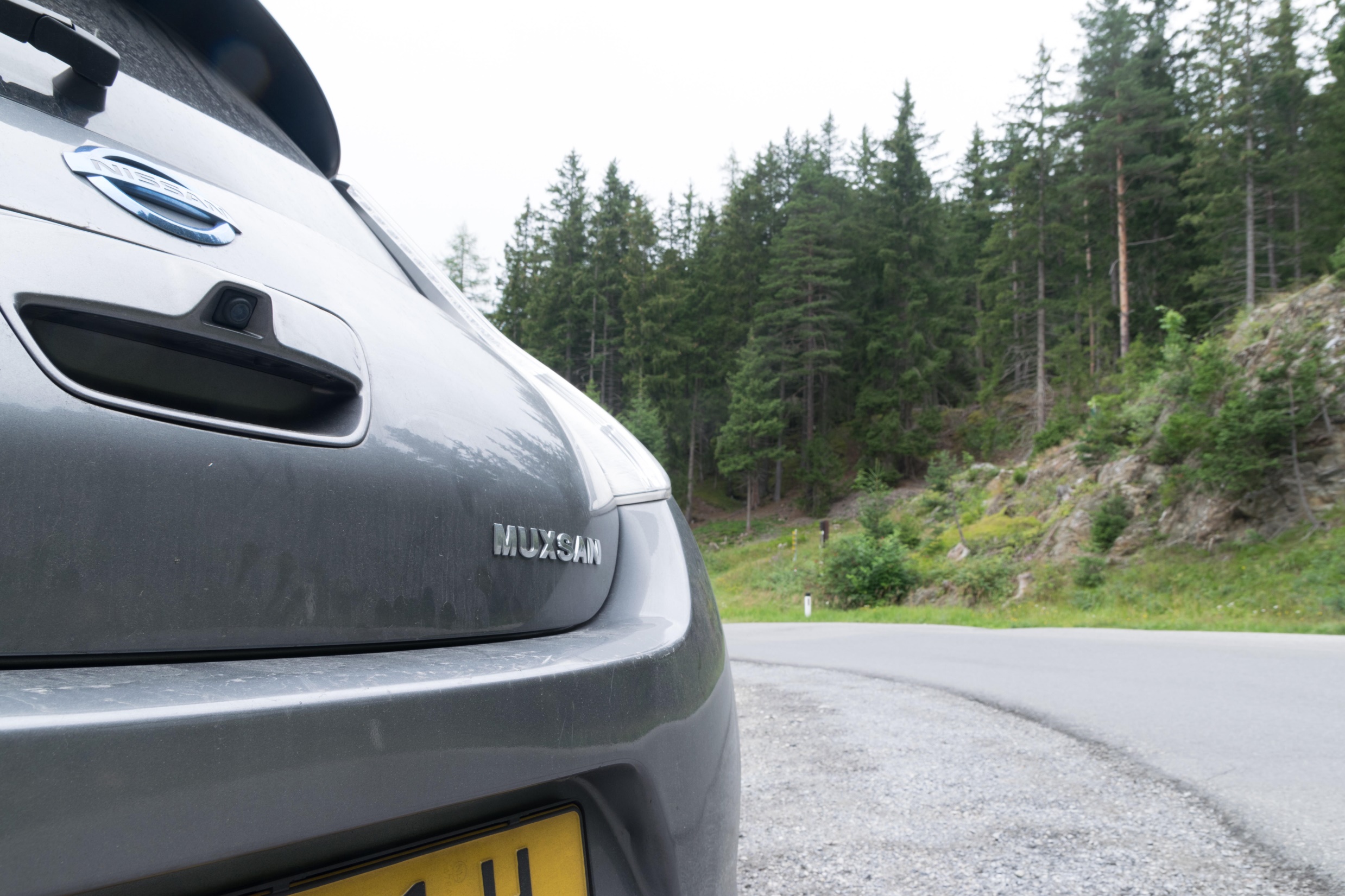 MITM is not just asecurity issue